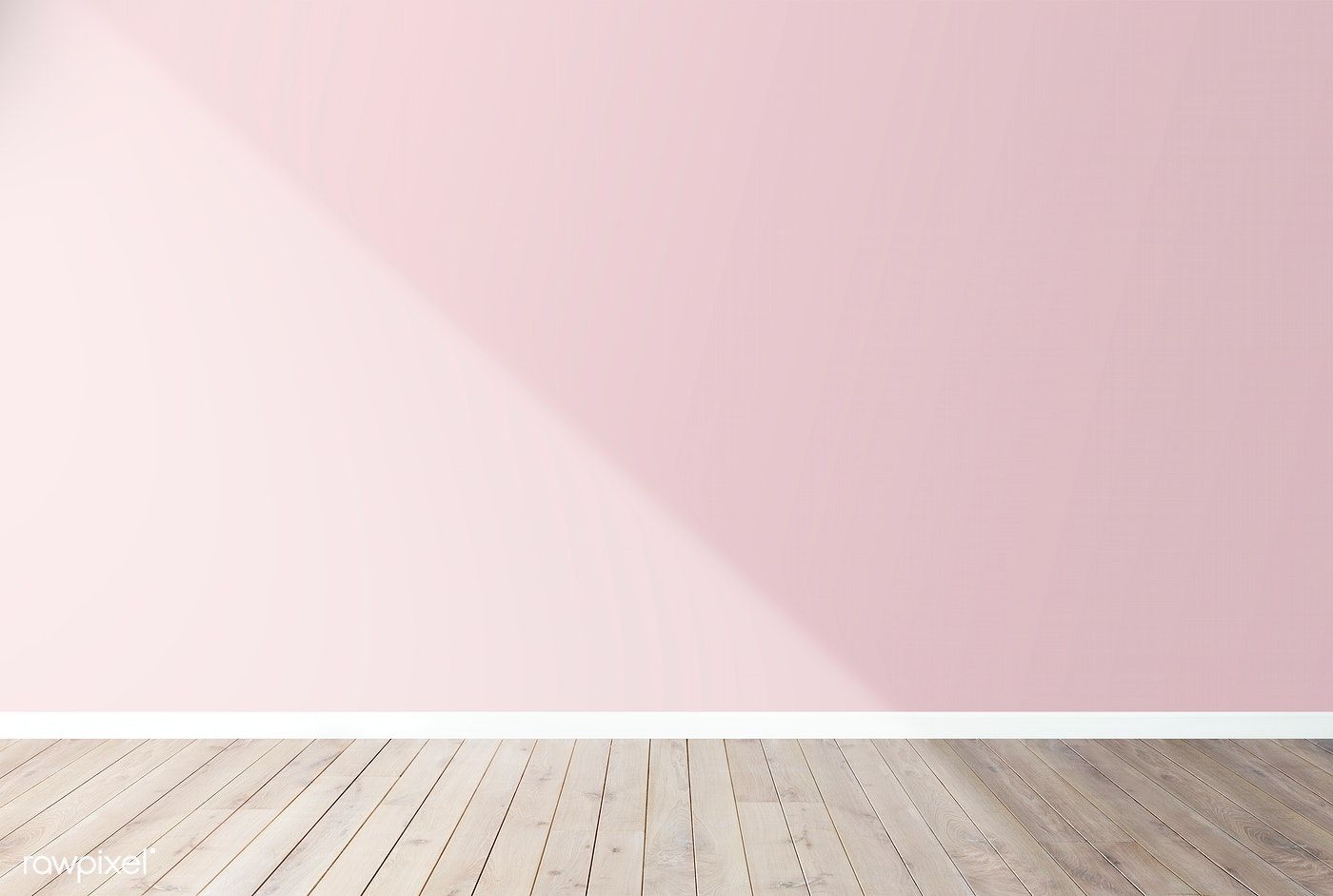 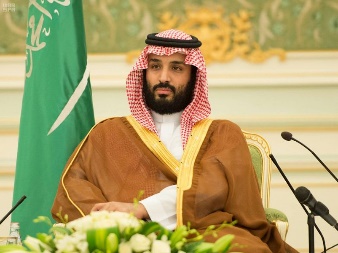 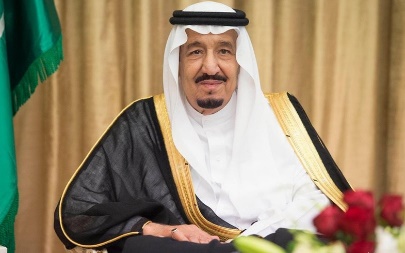 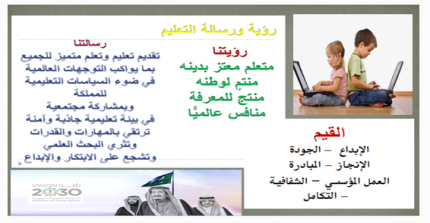 القوانين الصفية الإلكترونية
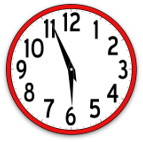 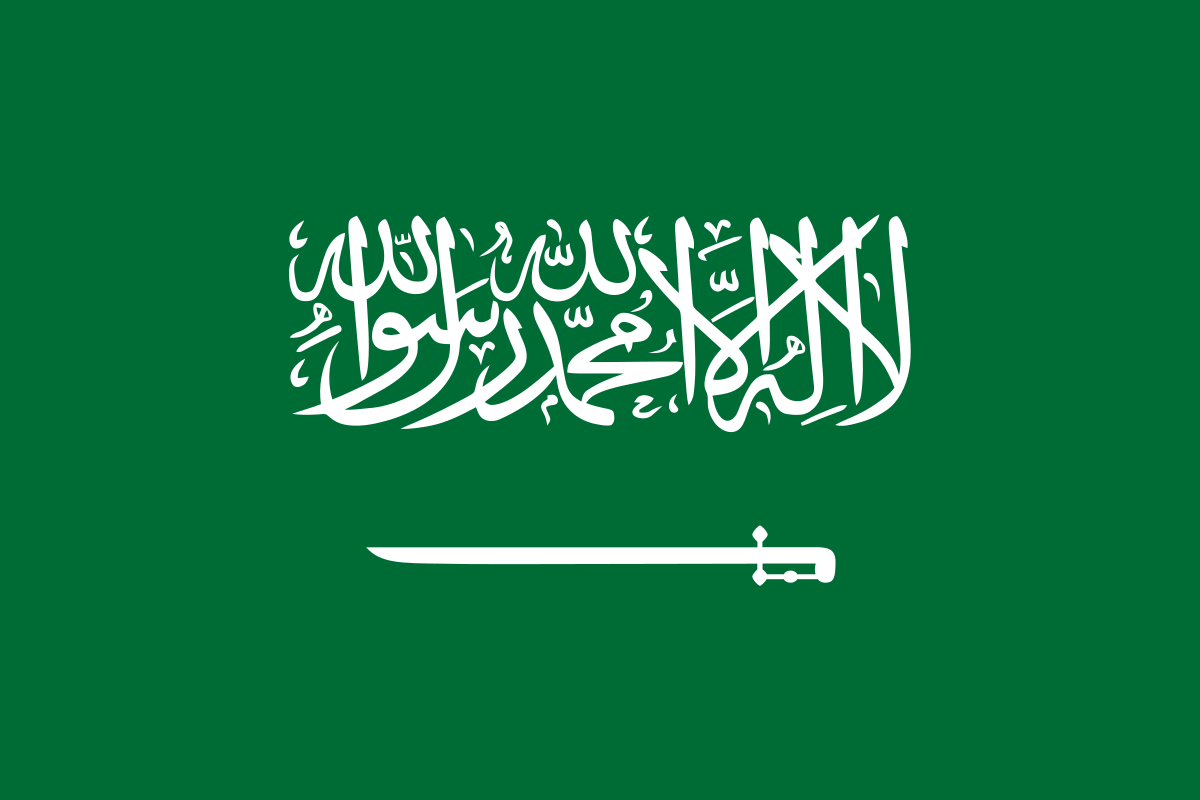 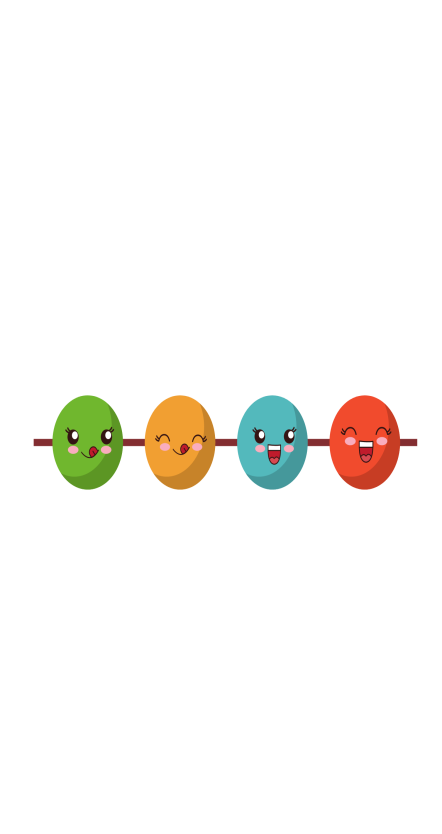 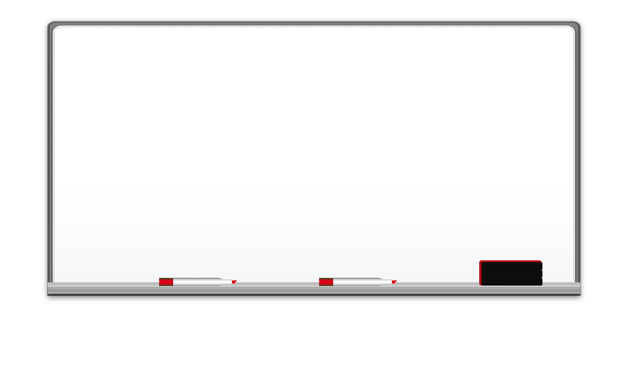 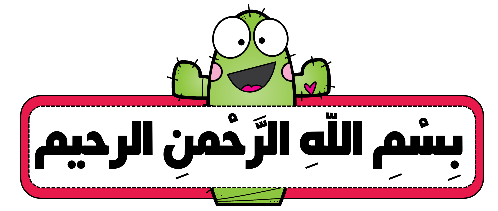 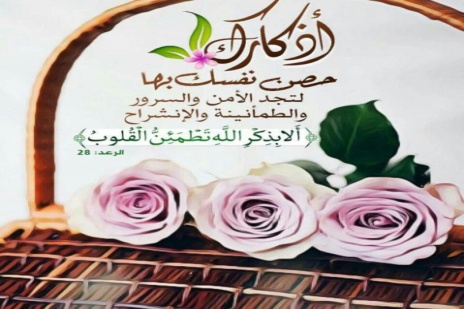 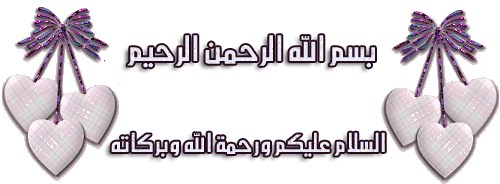 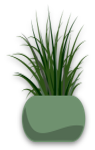 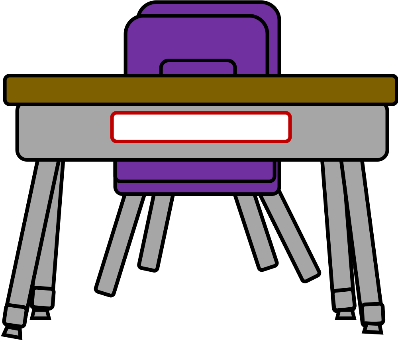 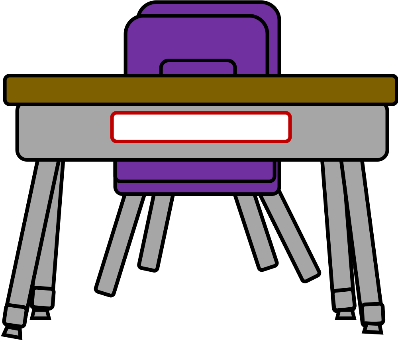 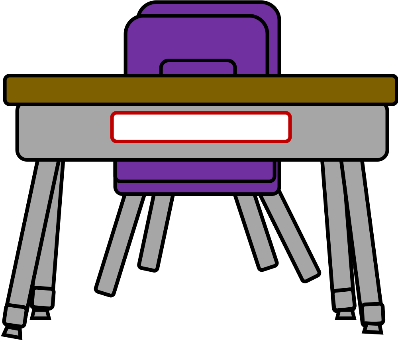 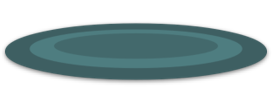 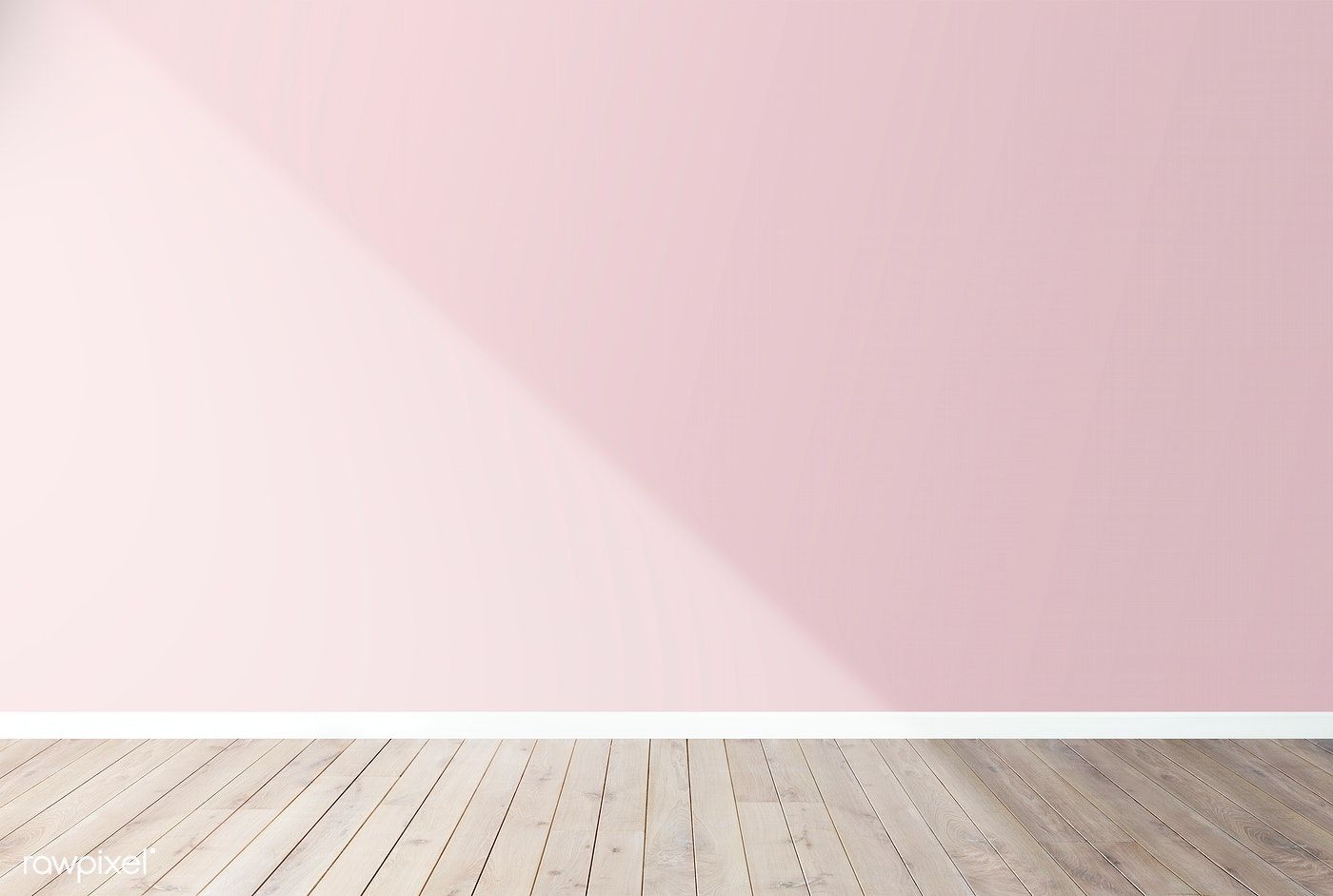 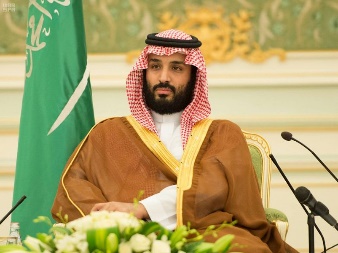 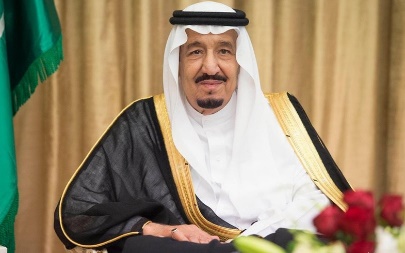 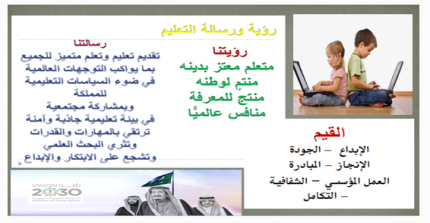 القوانين الصفية الإلكترونية
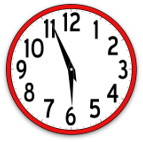 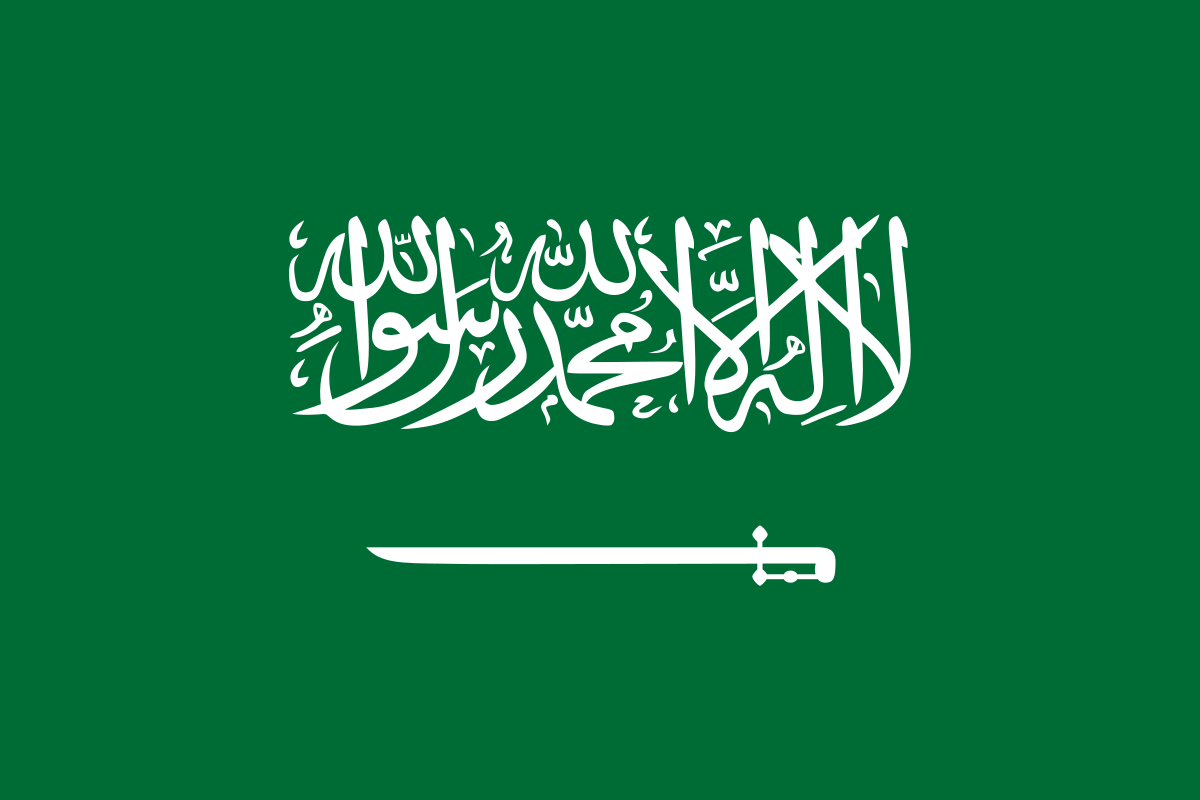 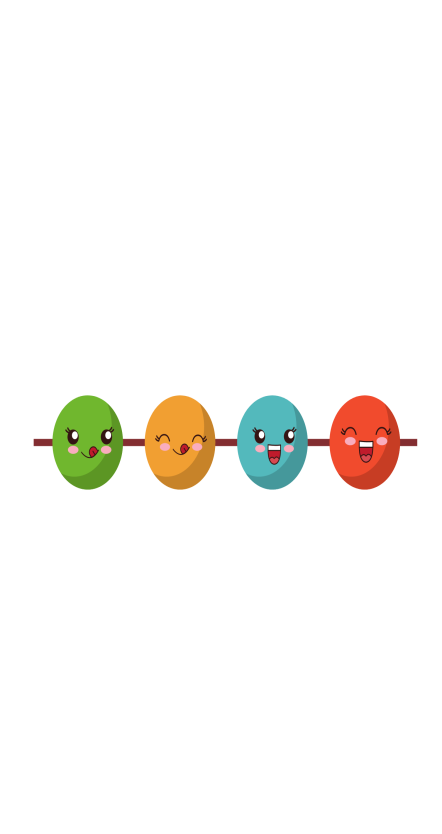 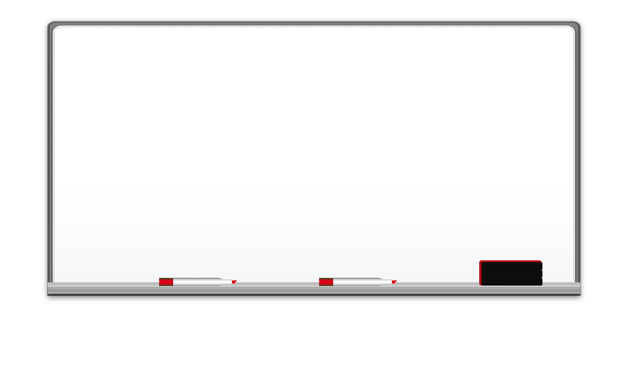 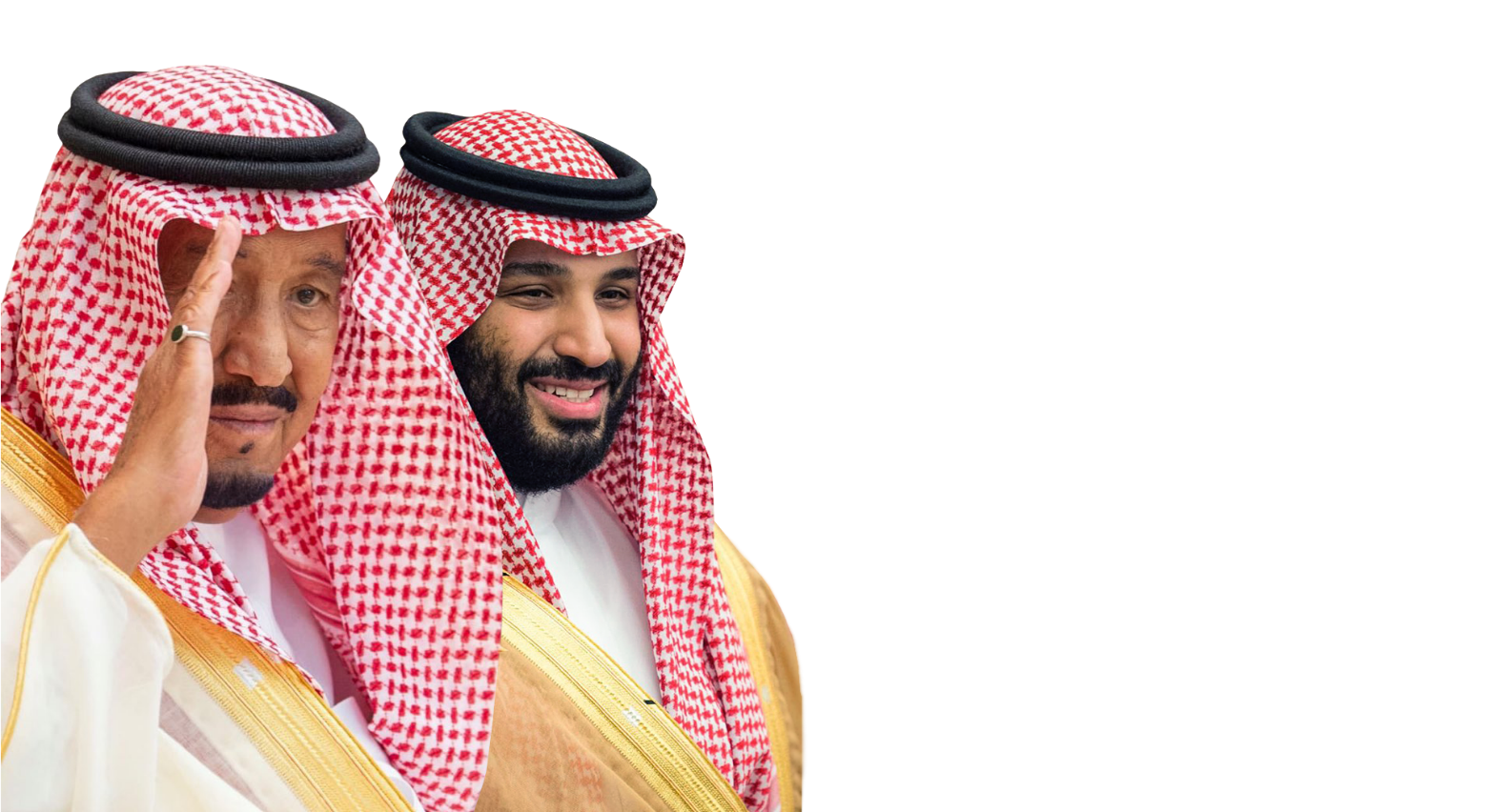 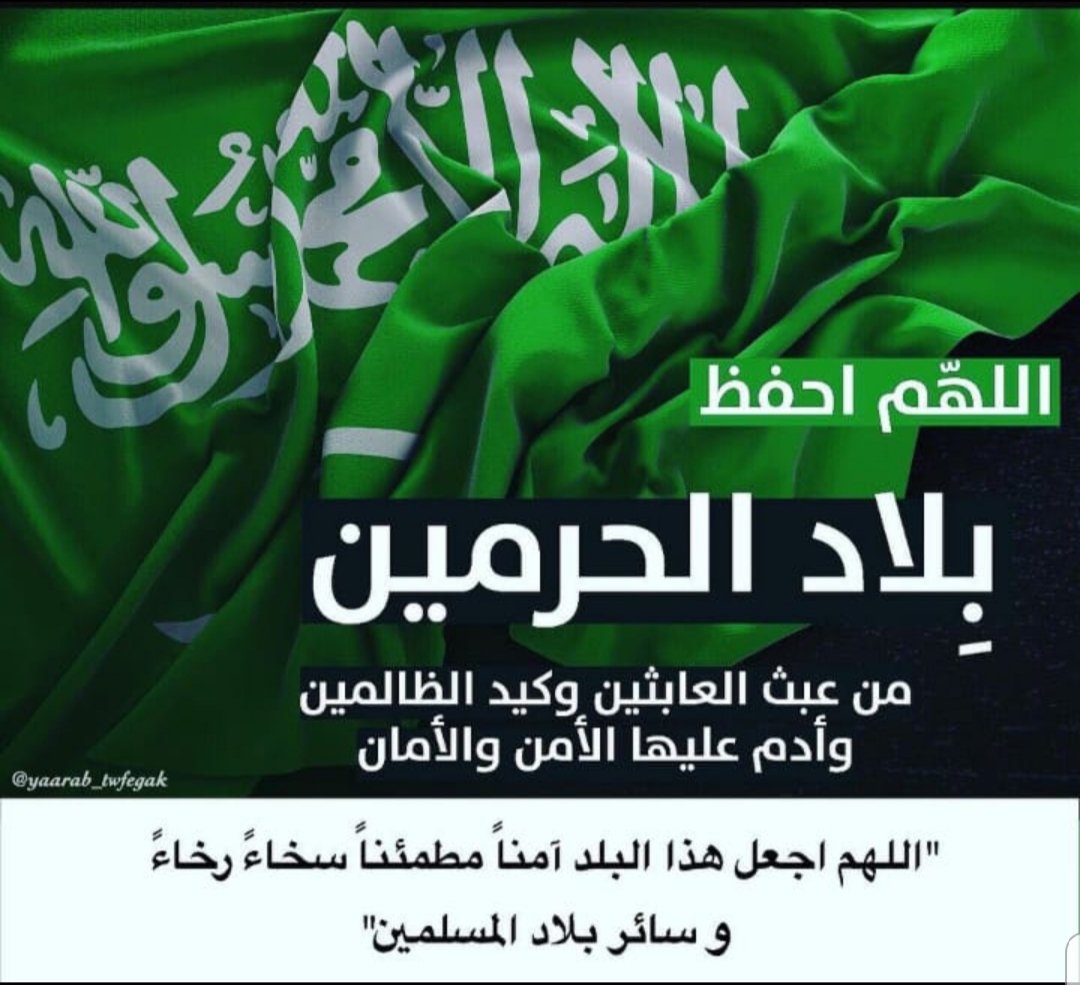 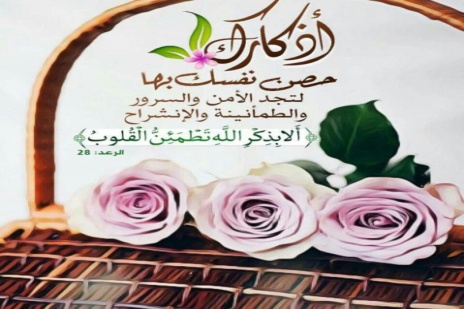 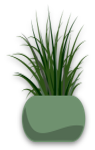 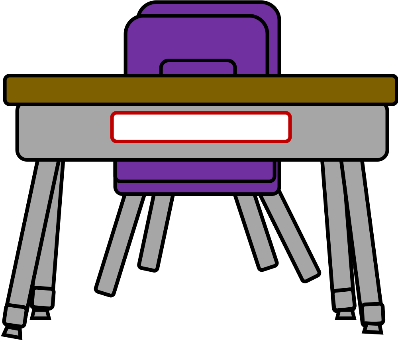 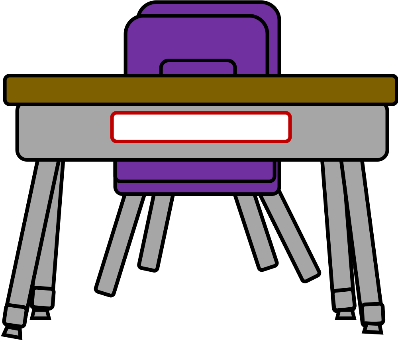 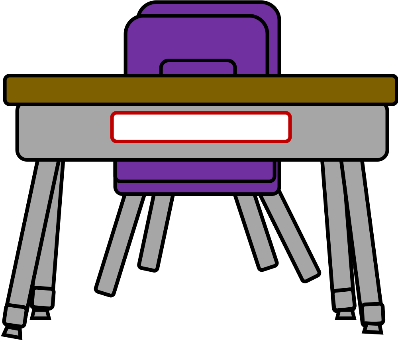 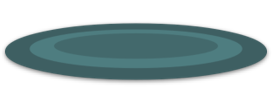 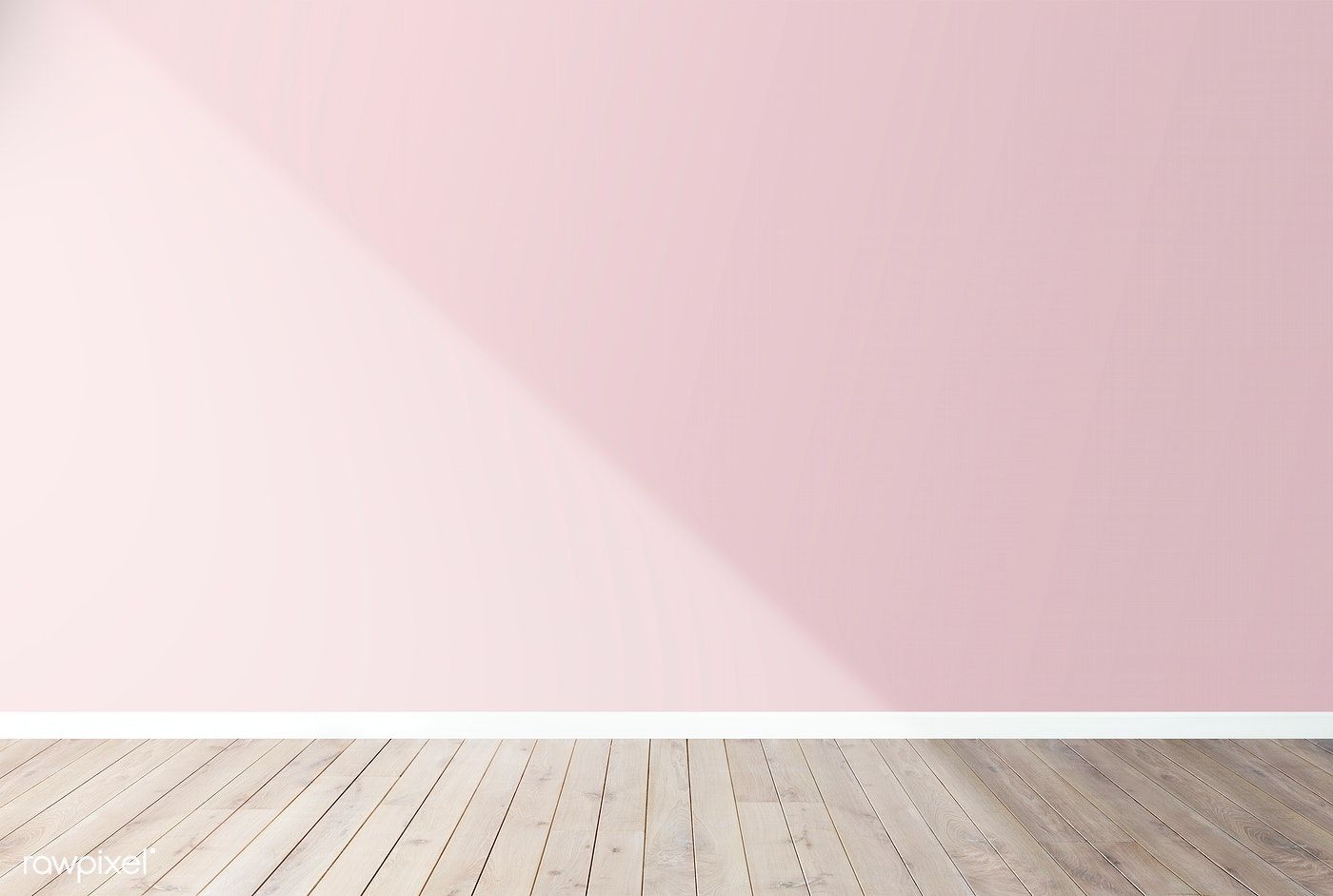 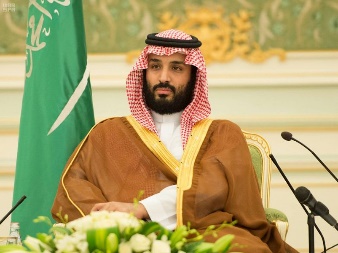 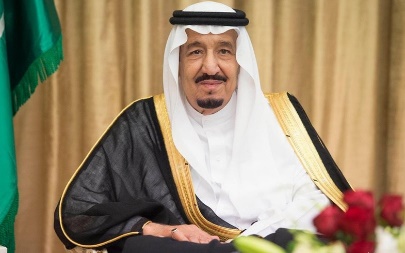 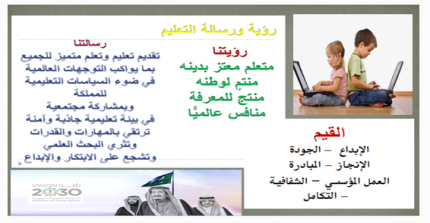 القوانين الصفية الإلكترونية
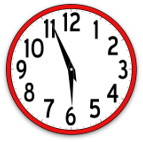 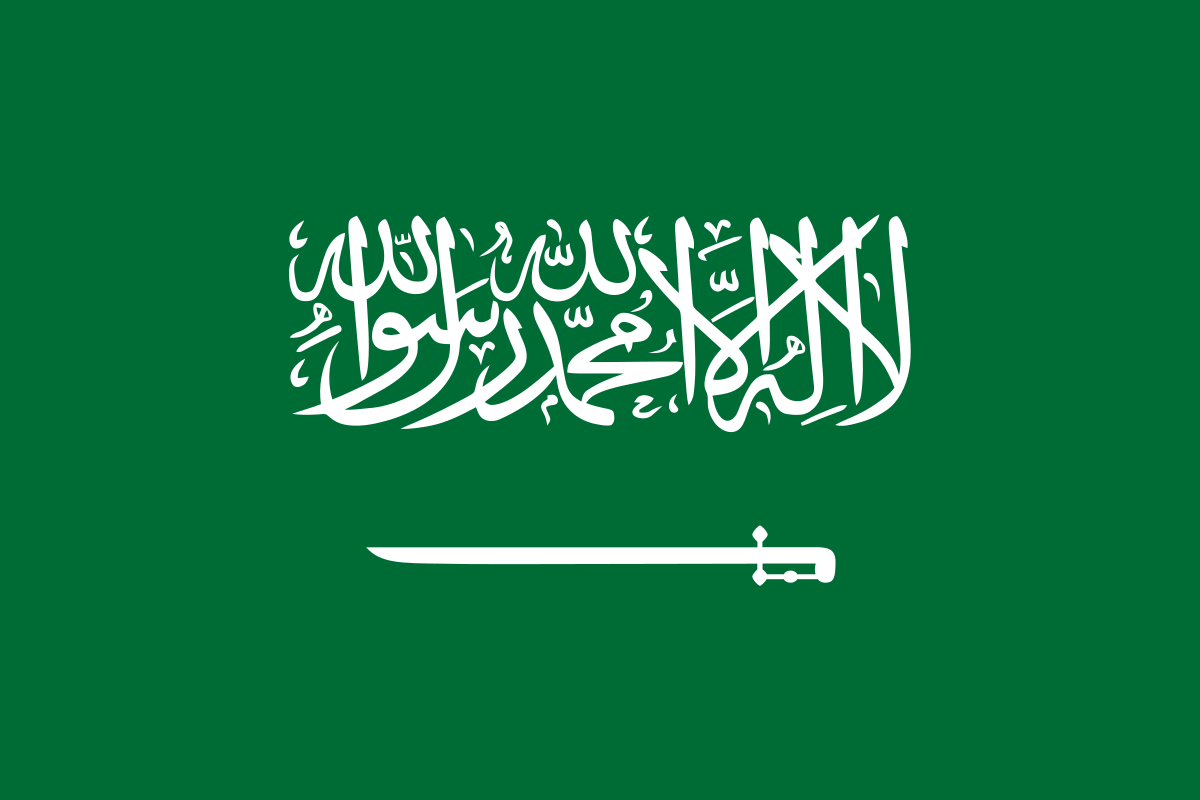 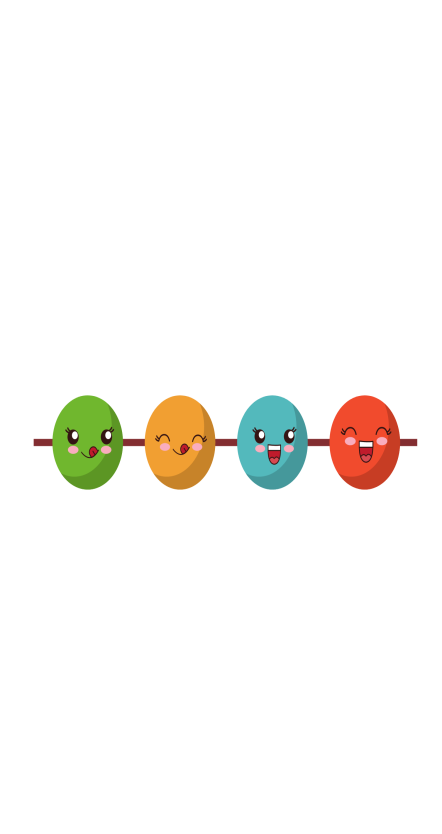 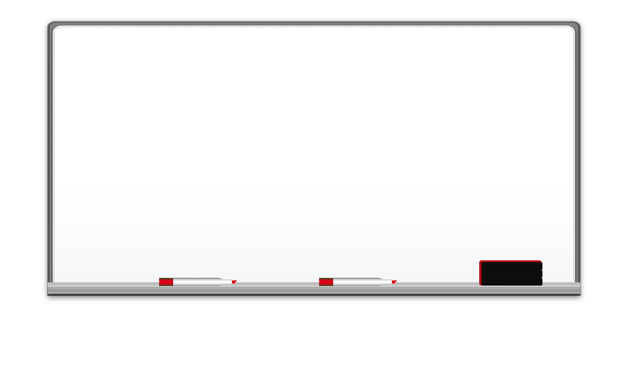 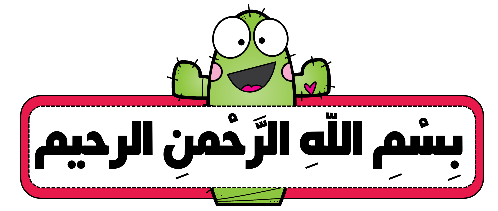 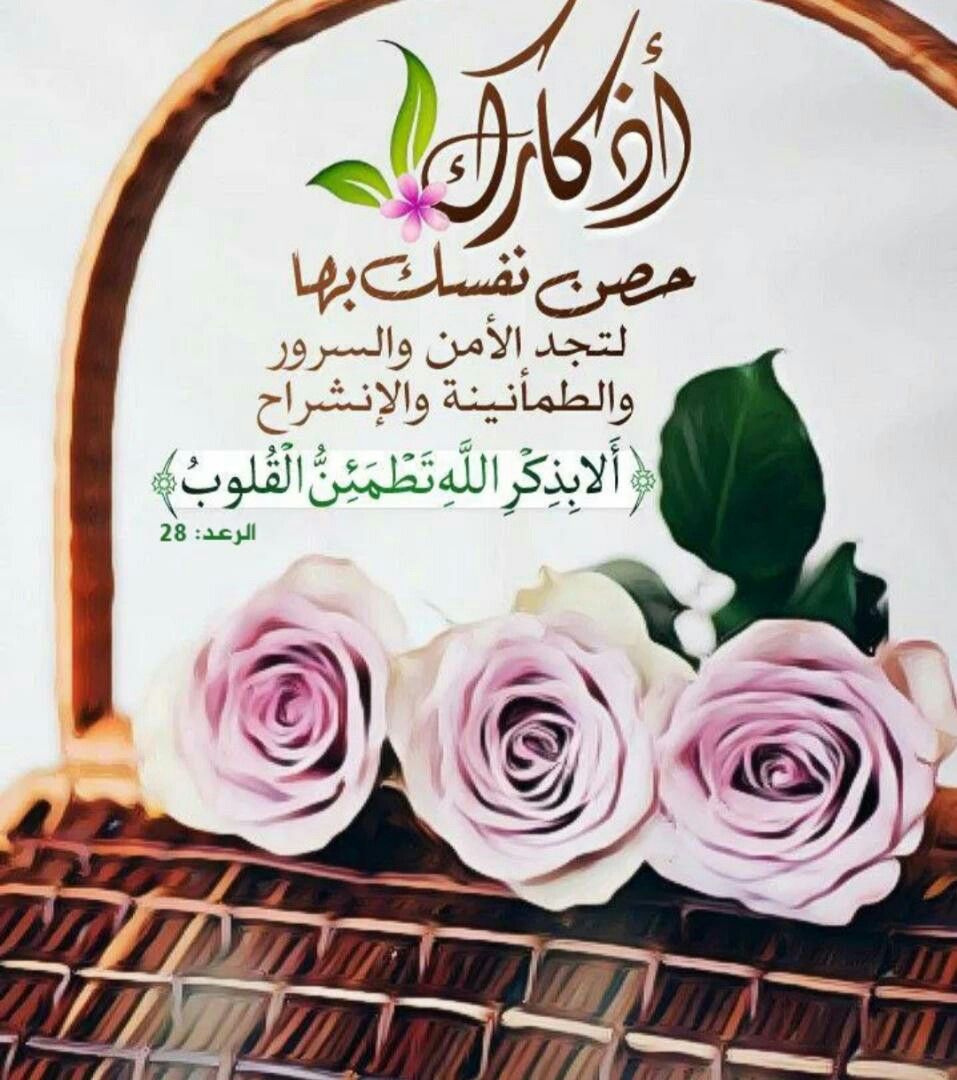 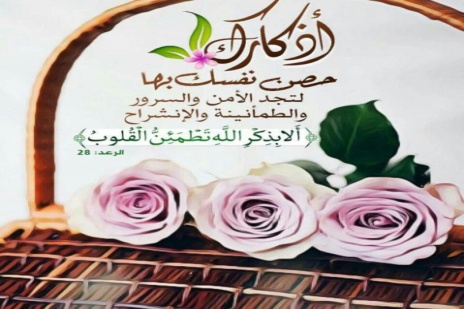 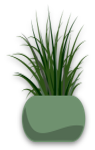 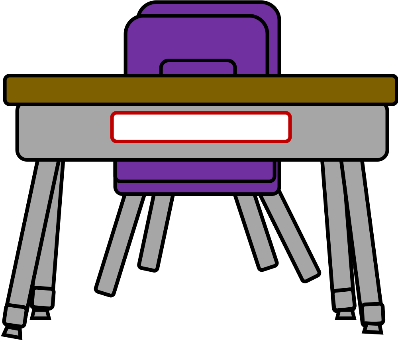 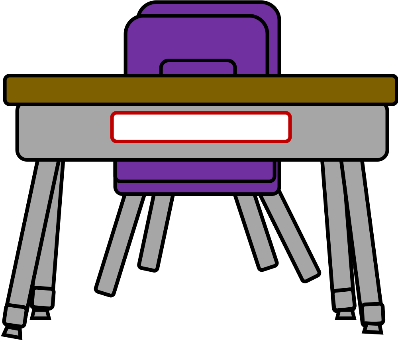 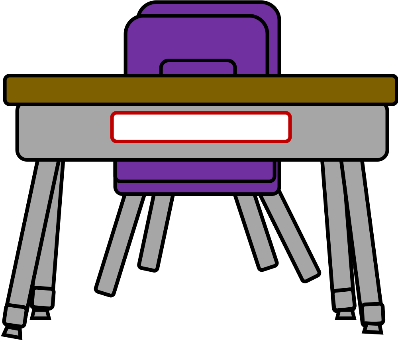 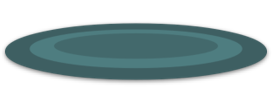 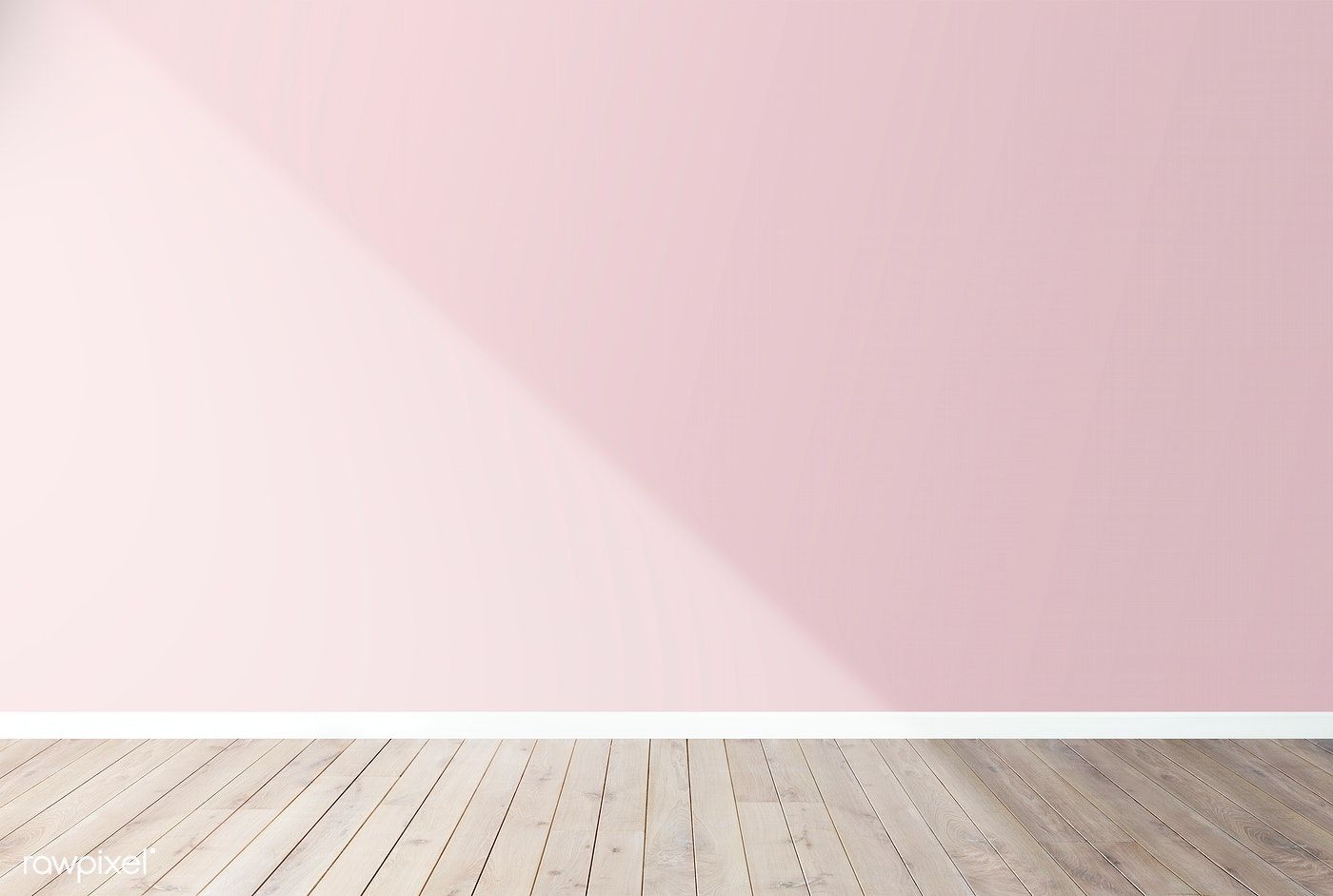 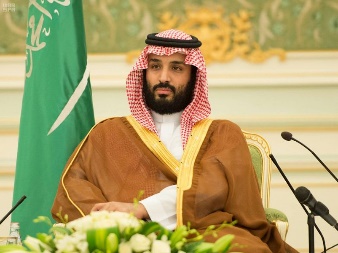 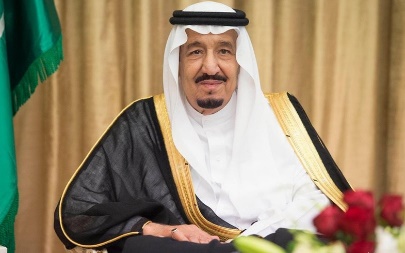 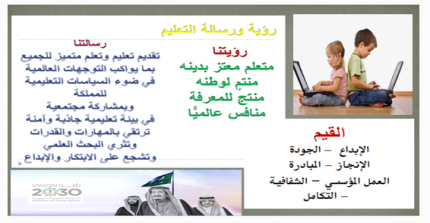 القوانين الصفية الإلكترونية
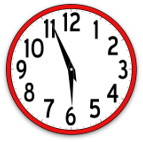 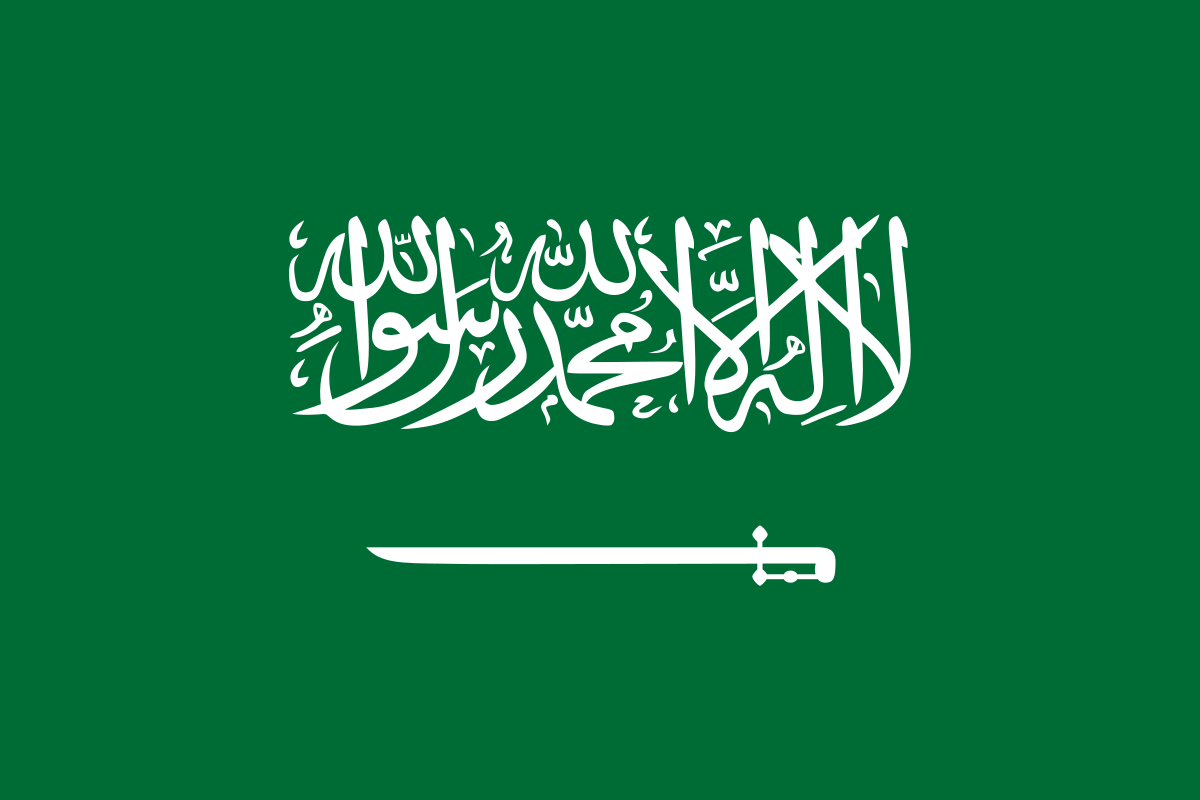 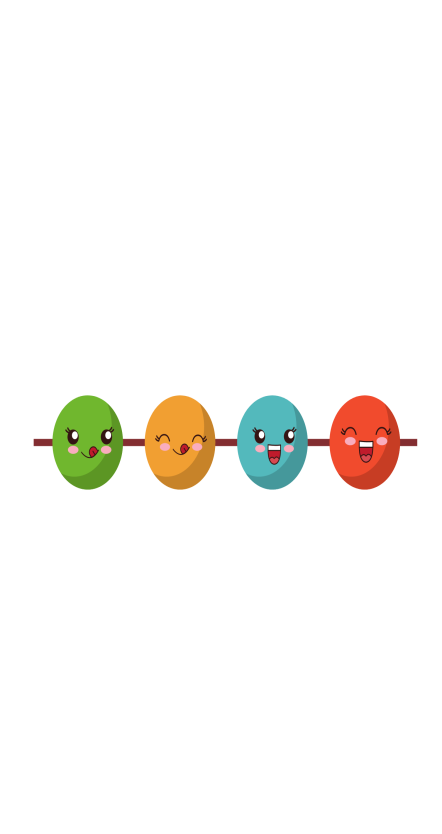 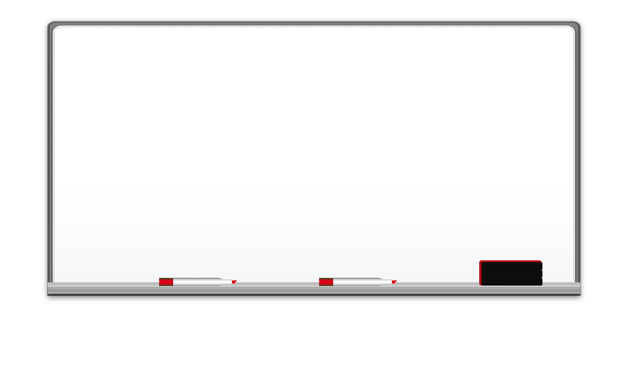 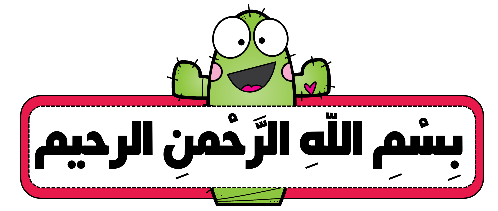 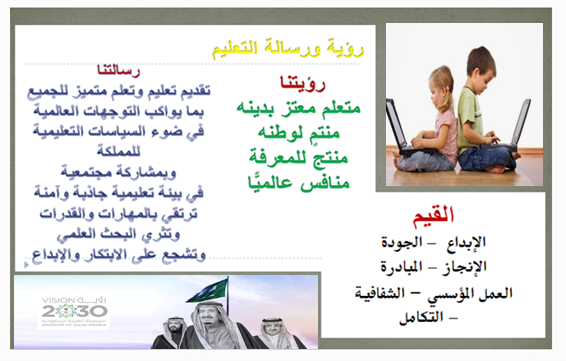 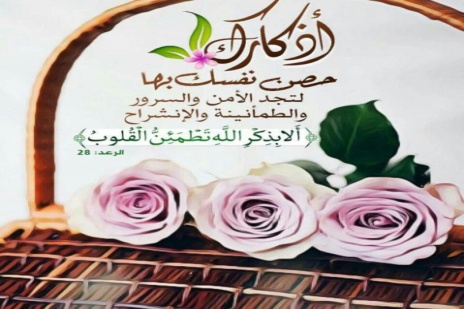 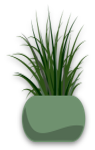 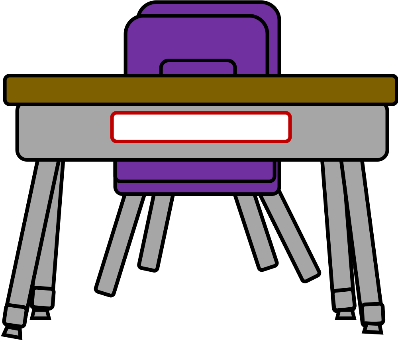 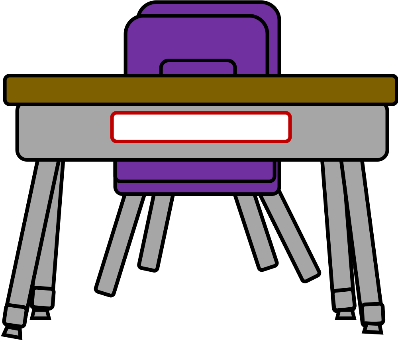 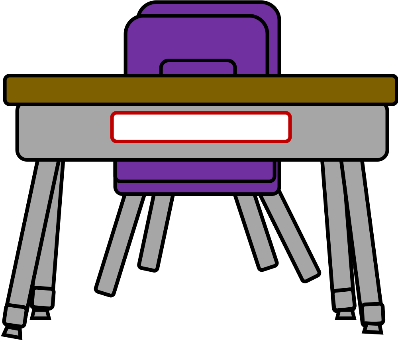 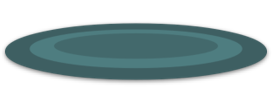 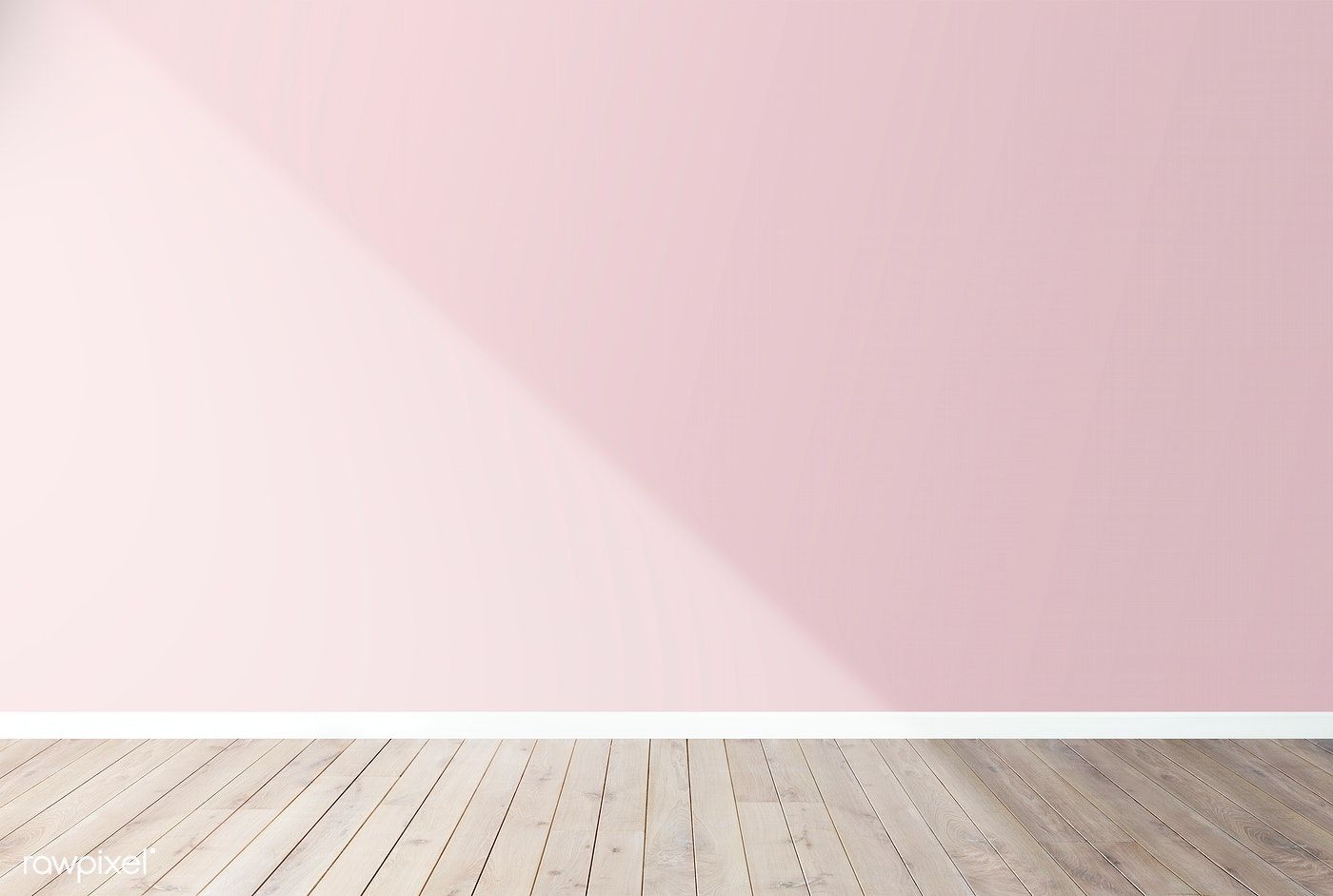 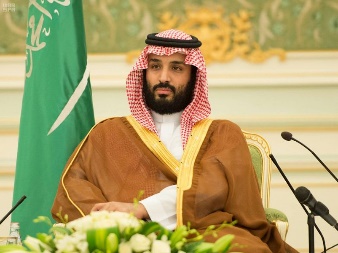 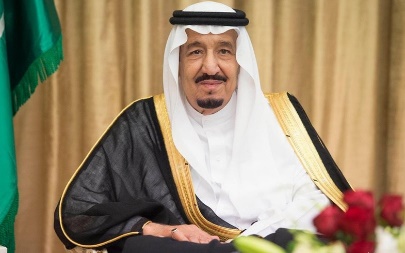 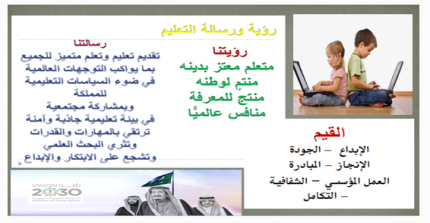 القوانين الصفية الإلكترونية
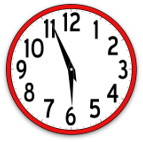 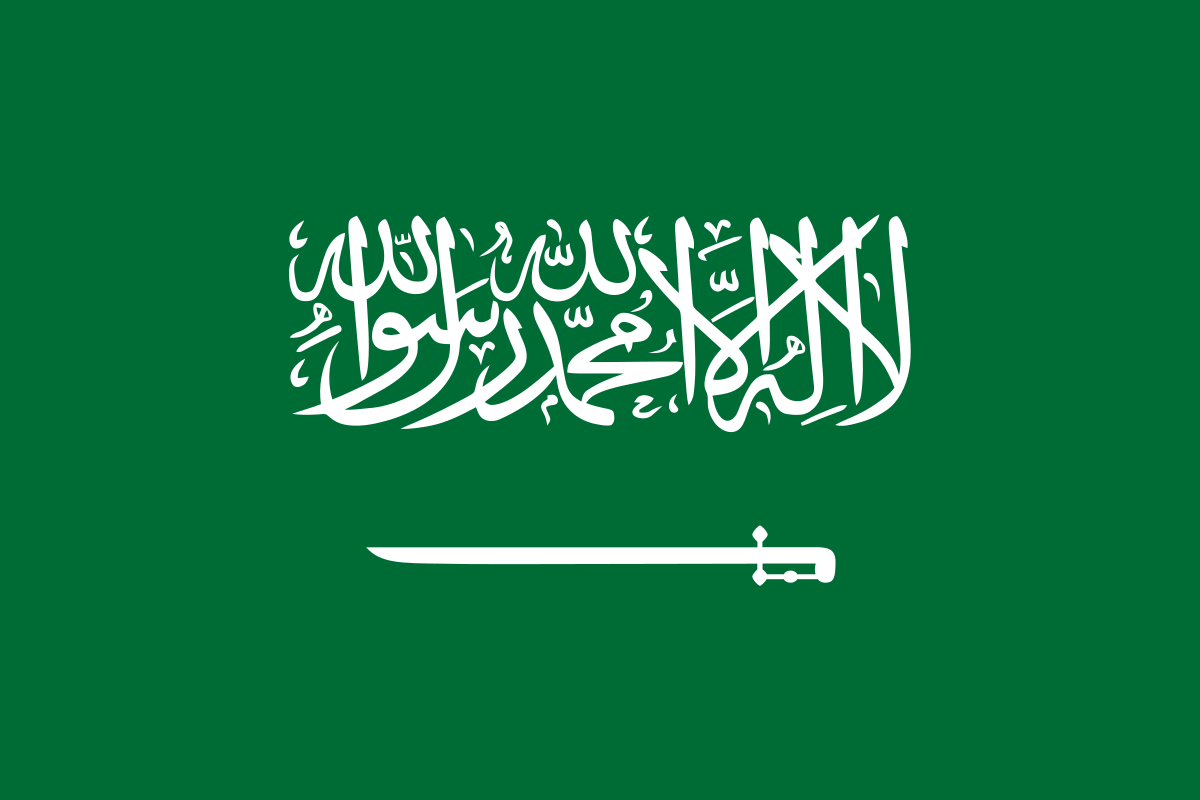 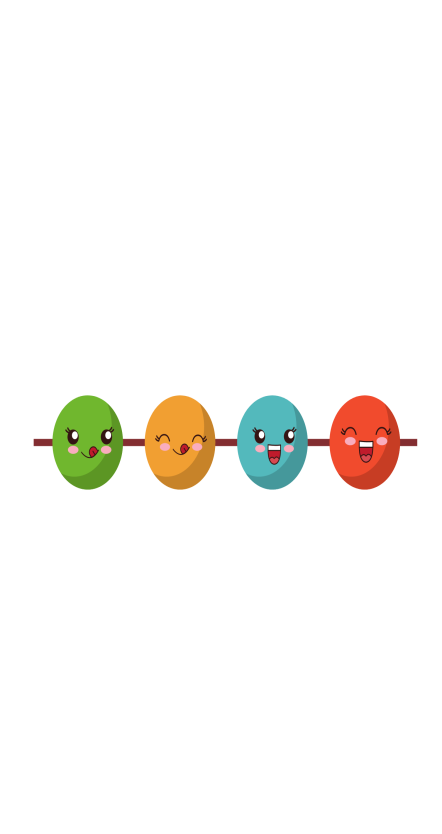 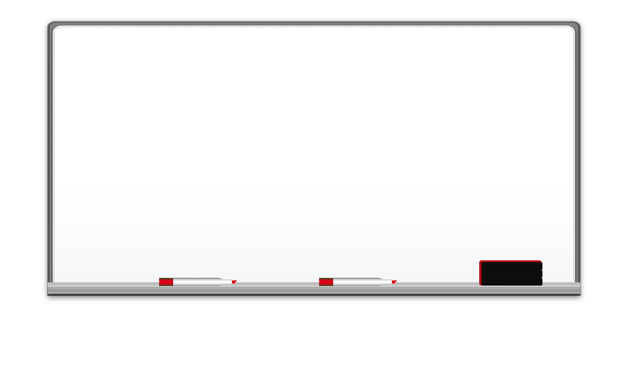 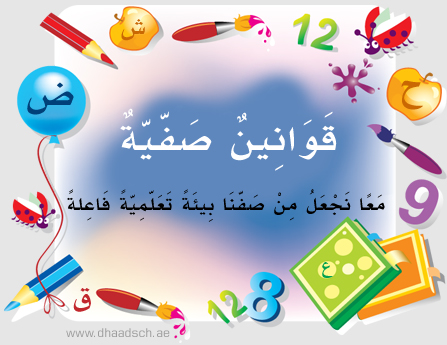 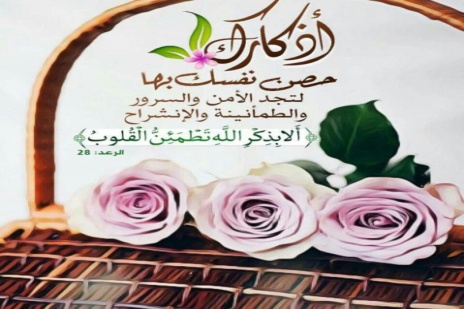 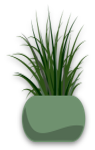 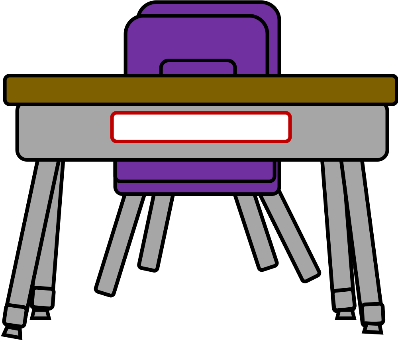 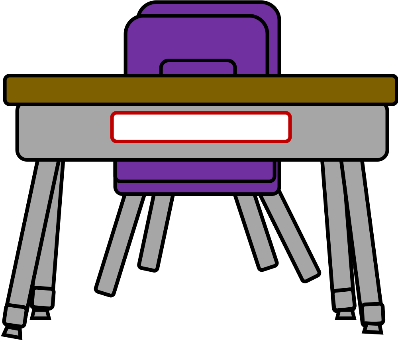 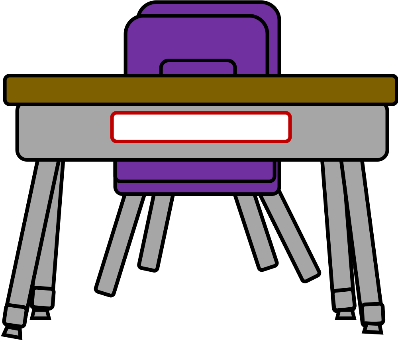 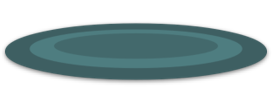 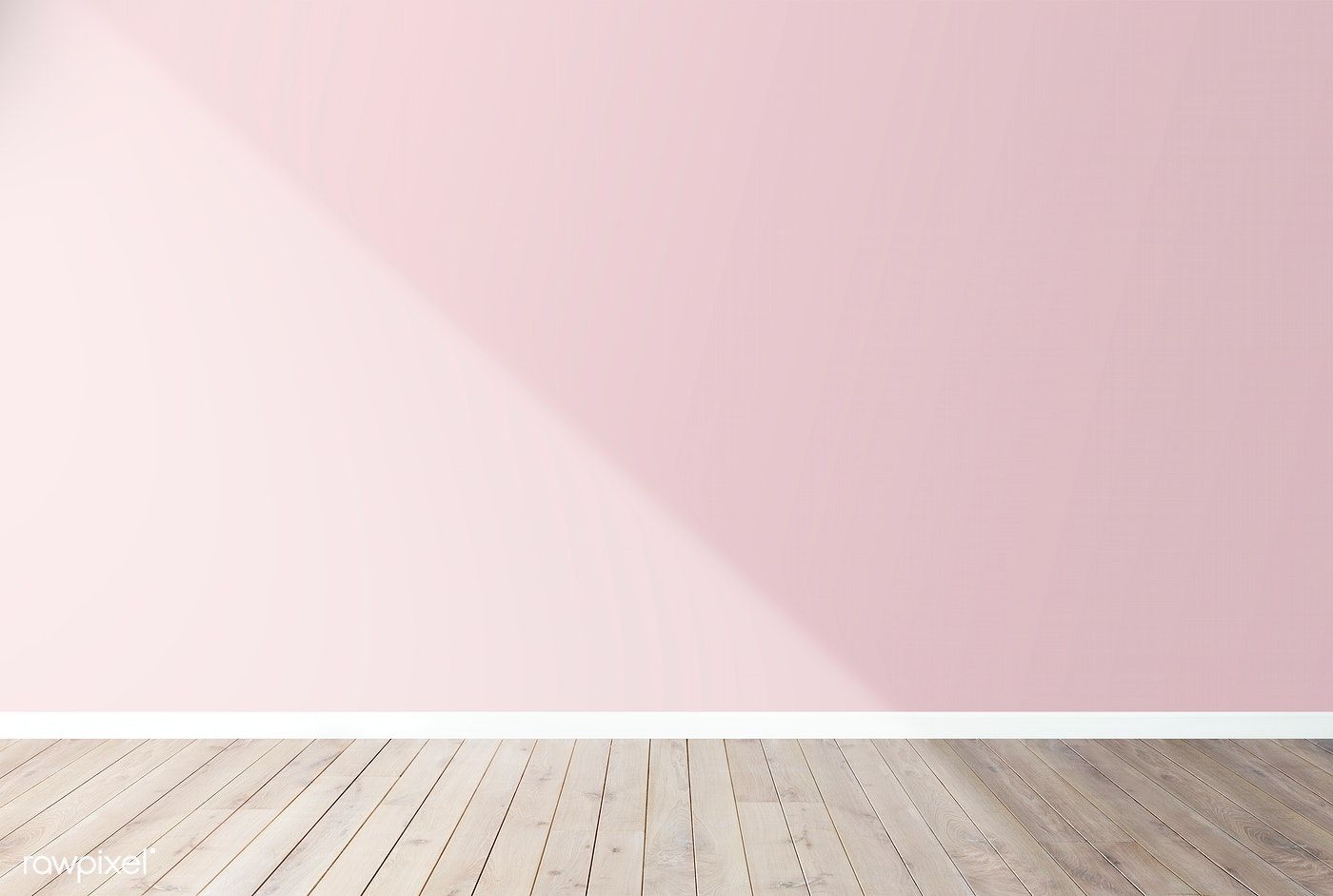 الفصل
5
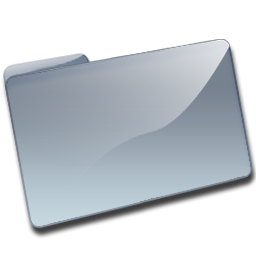 جمع الأعداد المكونة من رقمين
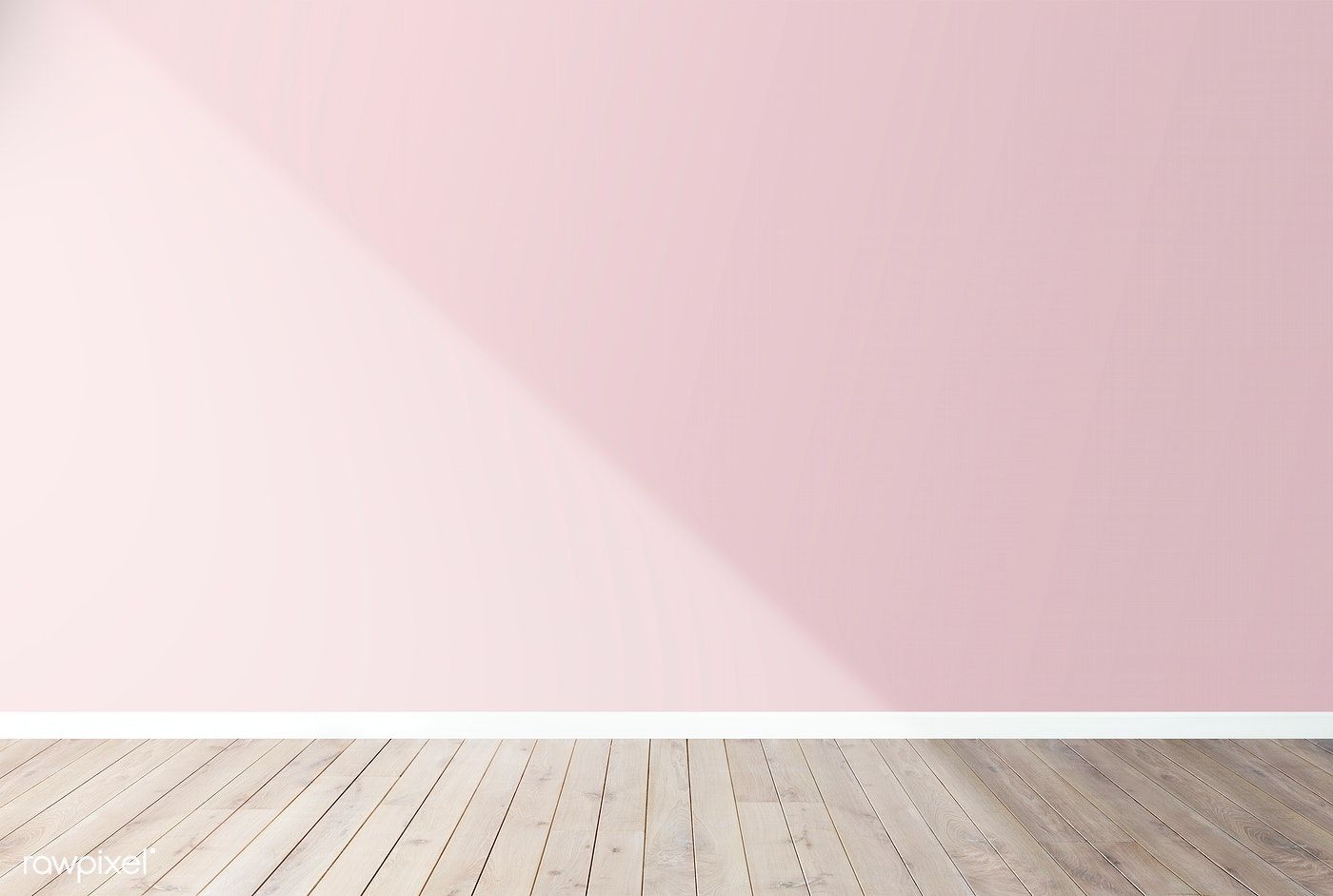 حل الواجب
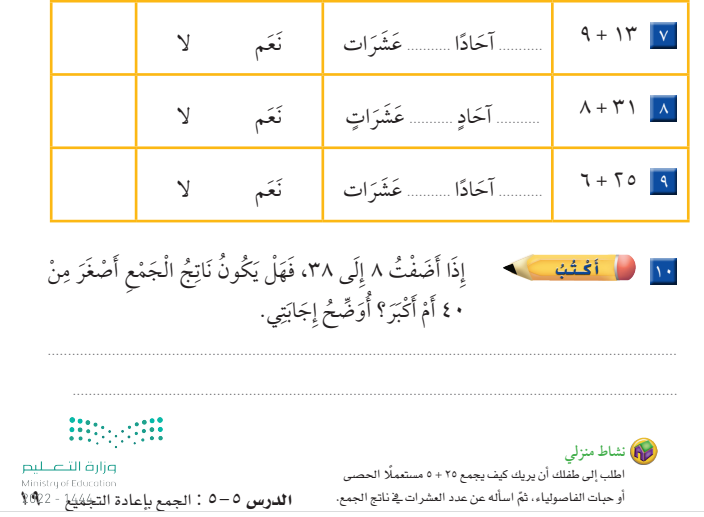 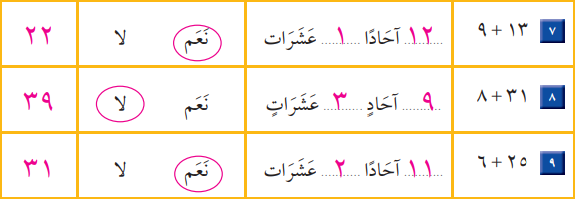 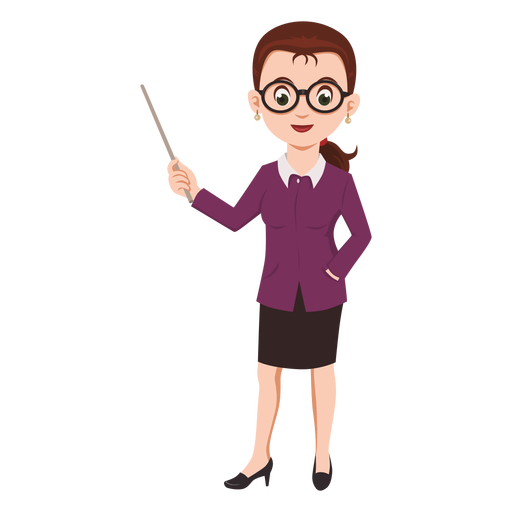 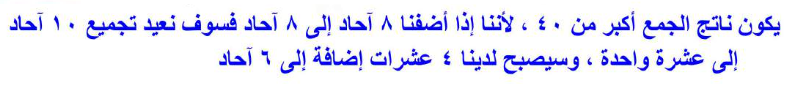 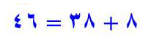 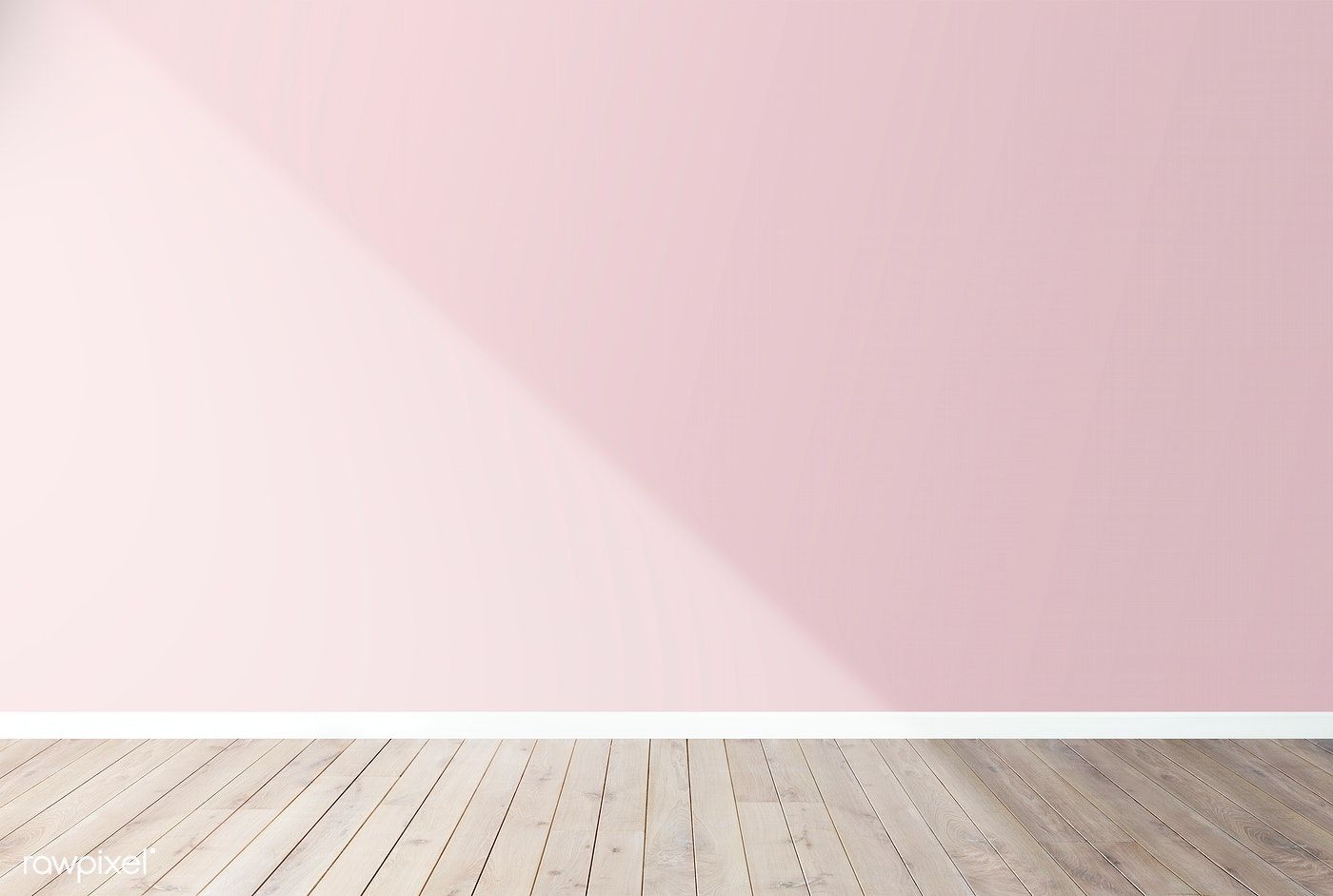 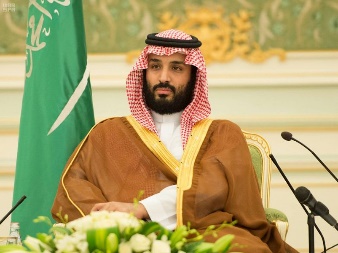 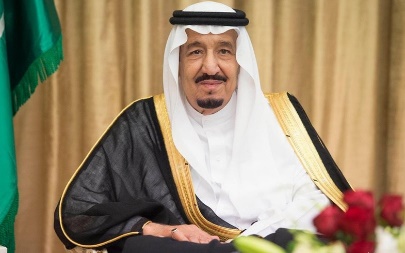 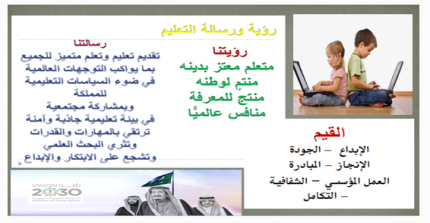 القوانين الصفية الإلكترونية
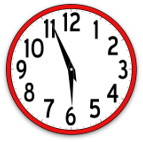 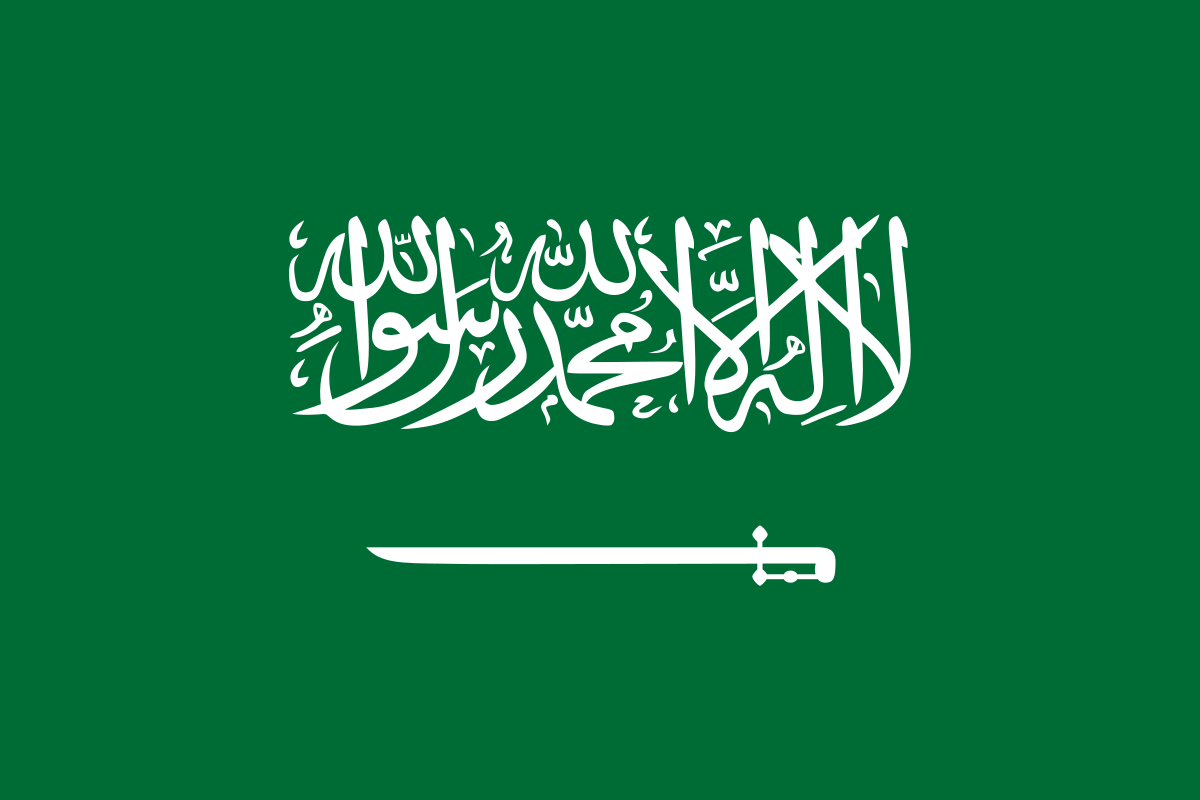 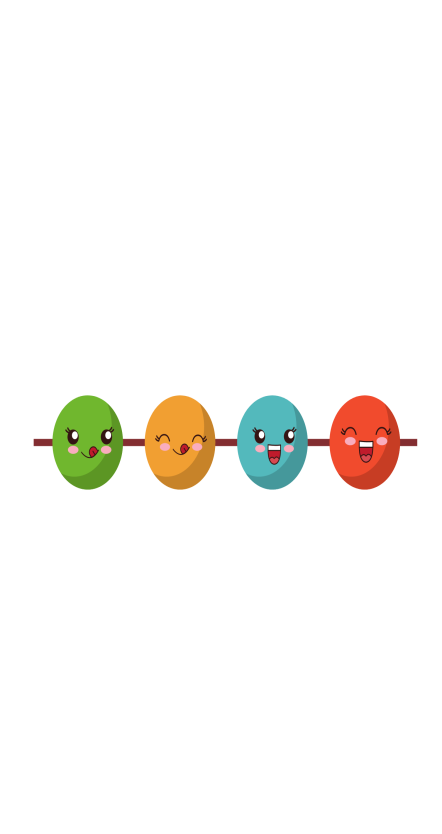 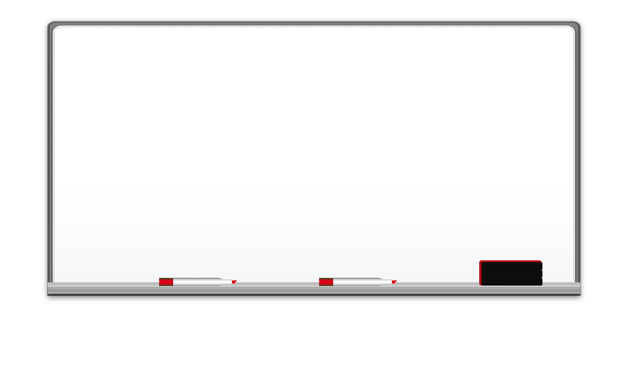 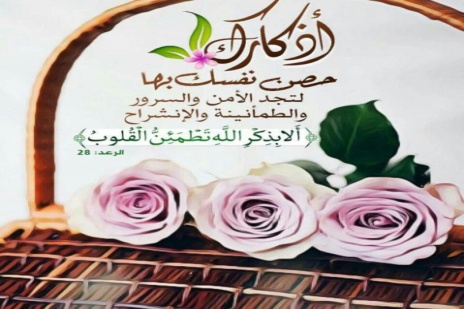 التاريخ  : 21/ 5 / 1444هـ
الفصل الخامس: جمع الأعداد المكونة من رقمين 
الموضوع :اختبار منتصف الفصل 5 والمراجعة التراكمية
صفحة 20
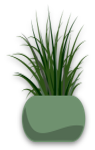 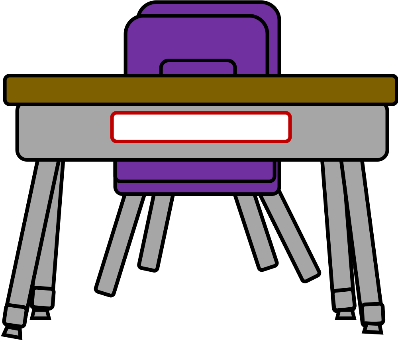 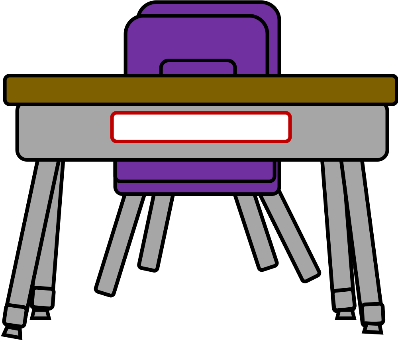 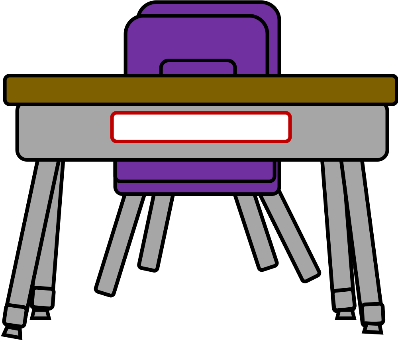 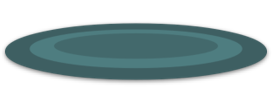 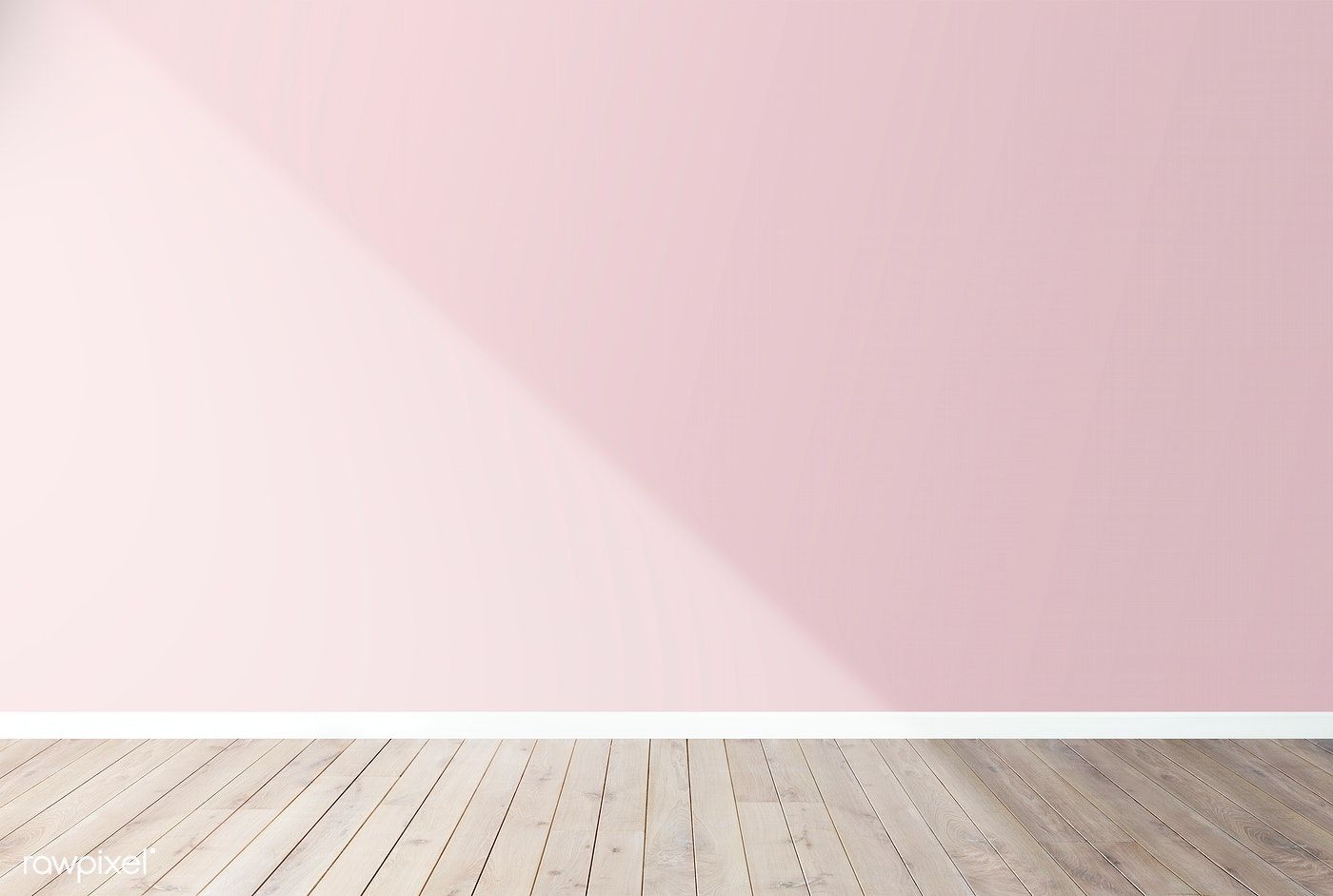 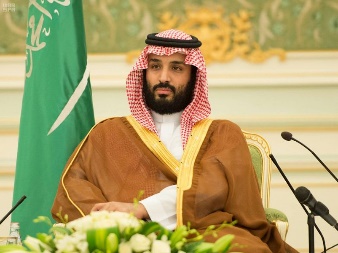 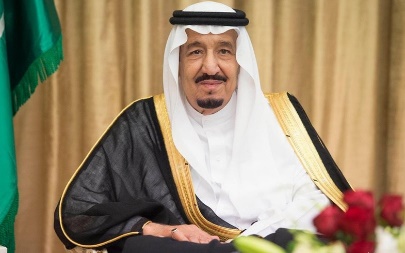 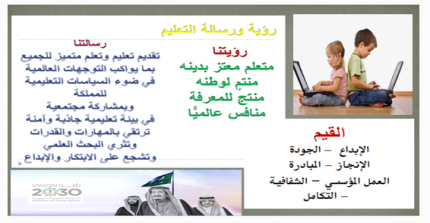 القوانين الصفية الإلكترونية
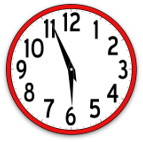 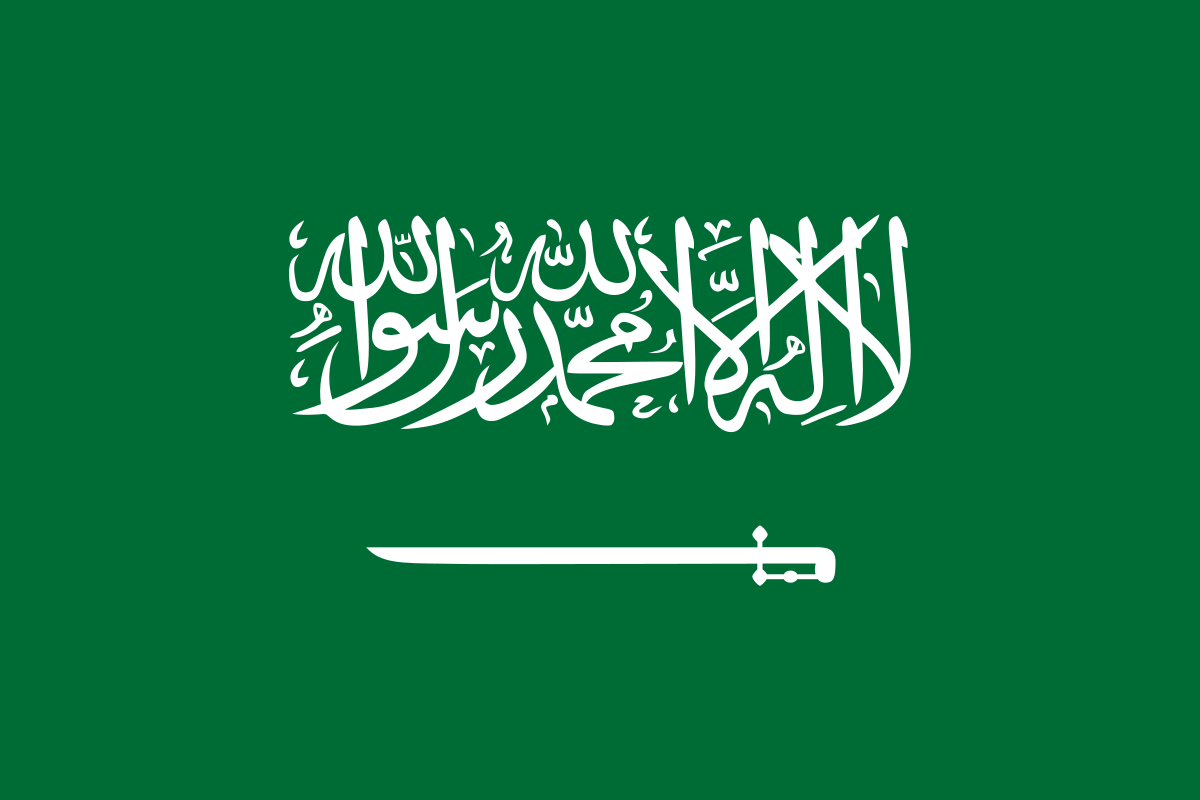 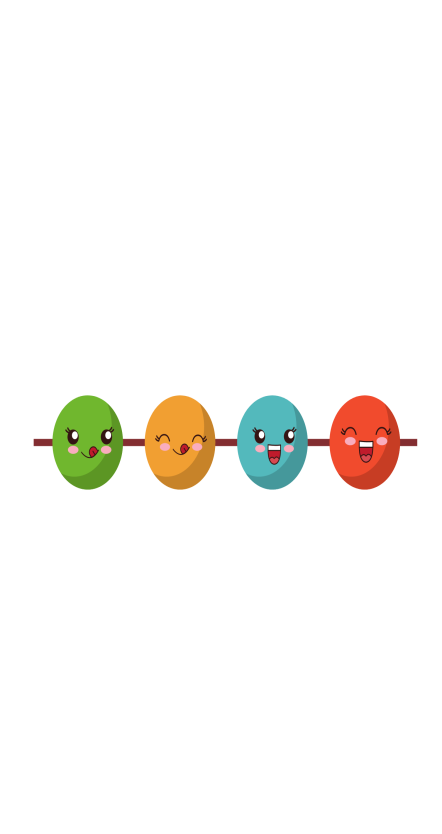 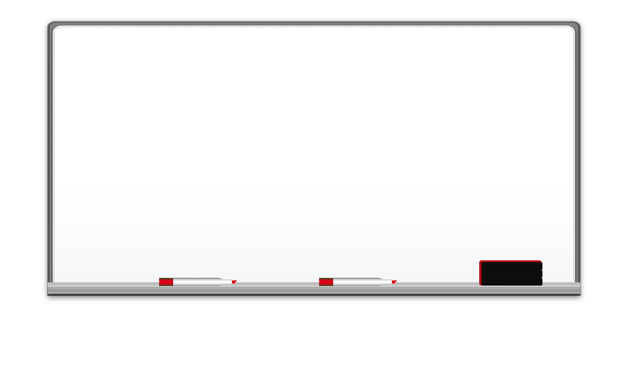 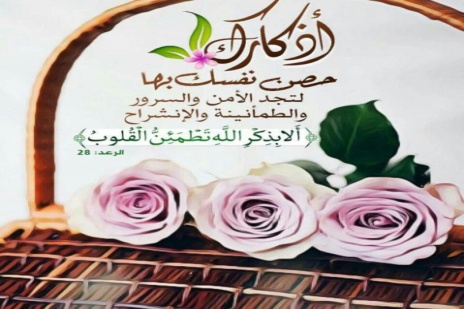 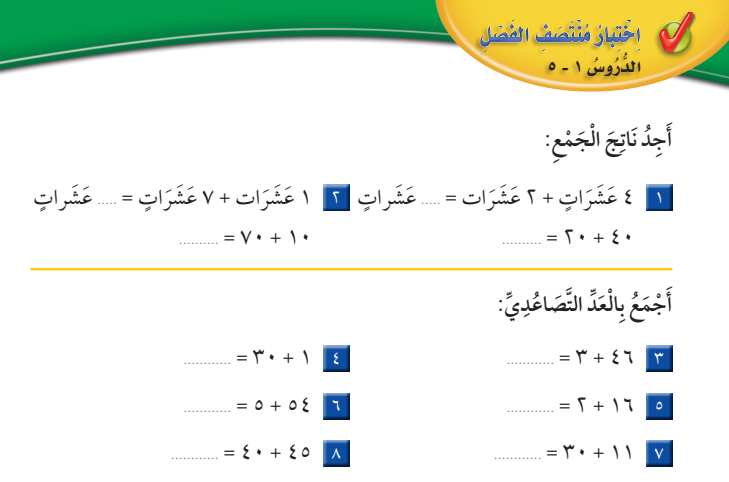 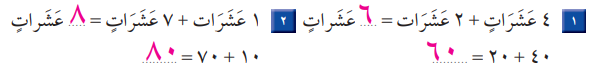 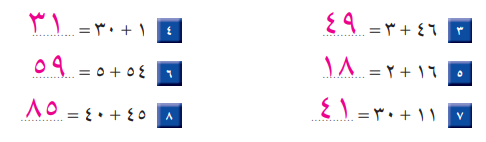 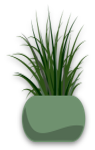 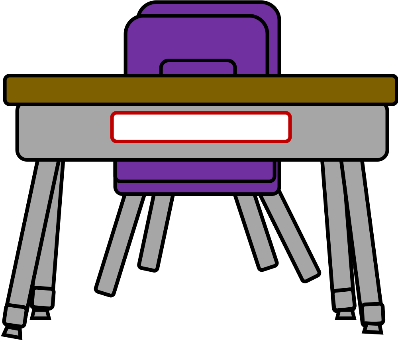 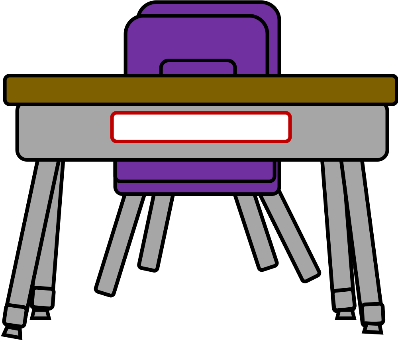 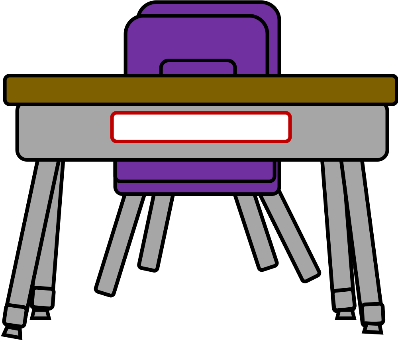 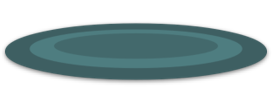 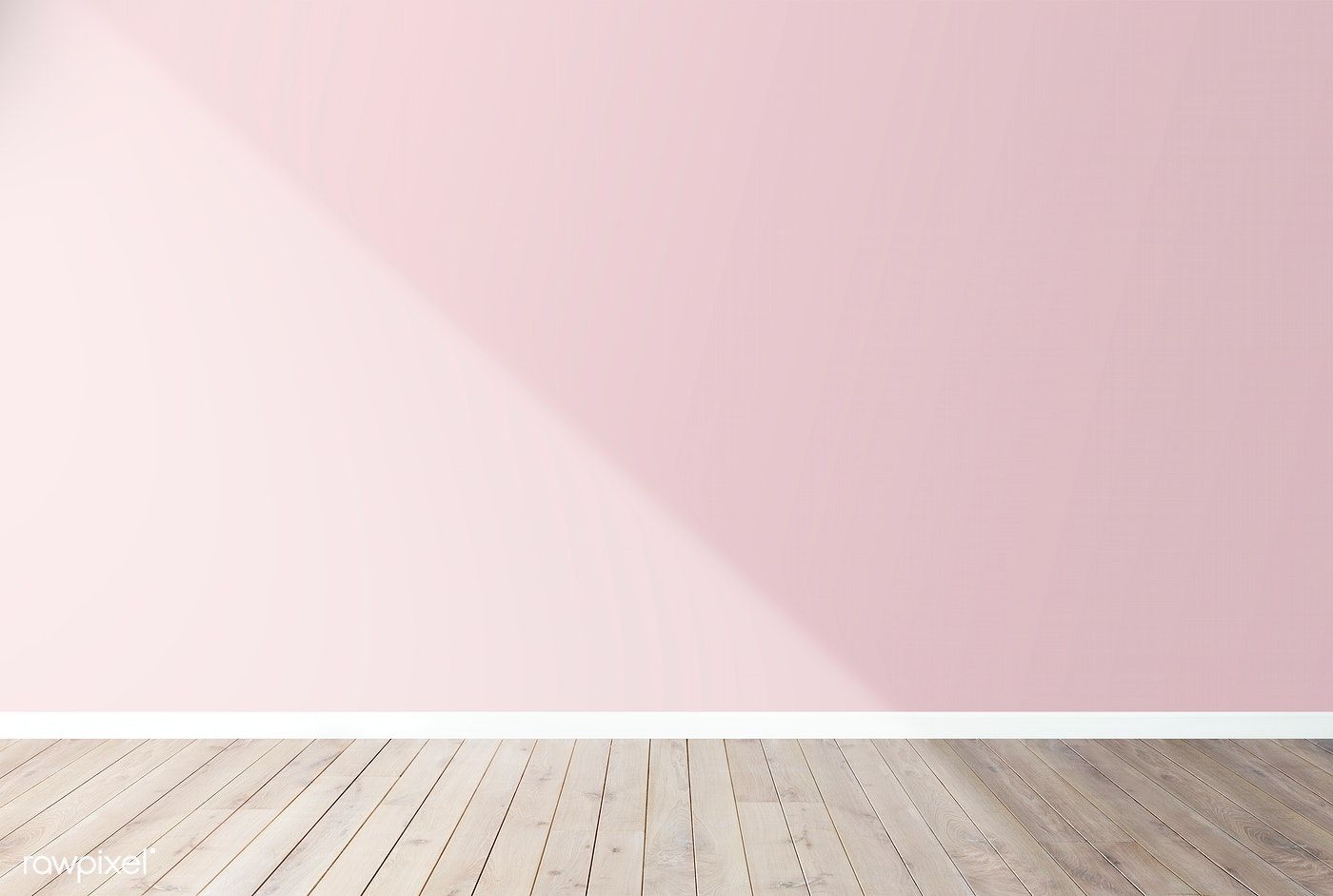 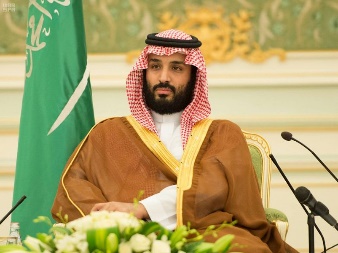 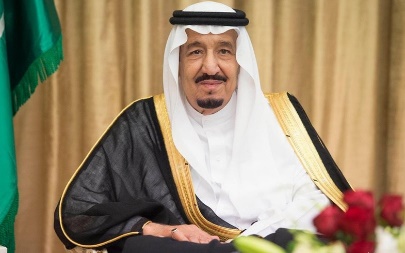 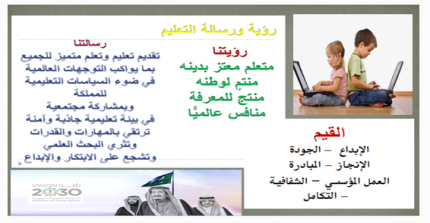 القوانين الصفية الإلكترونية
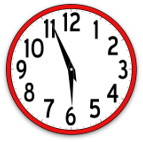 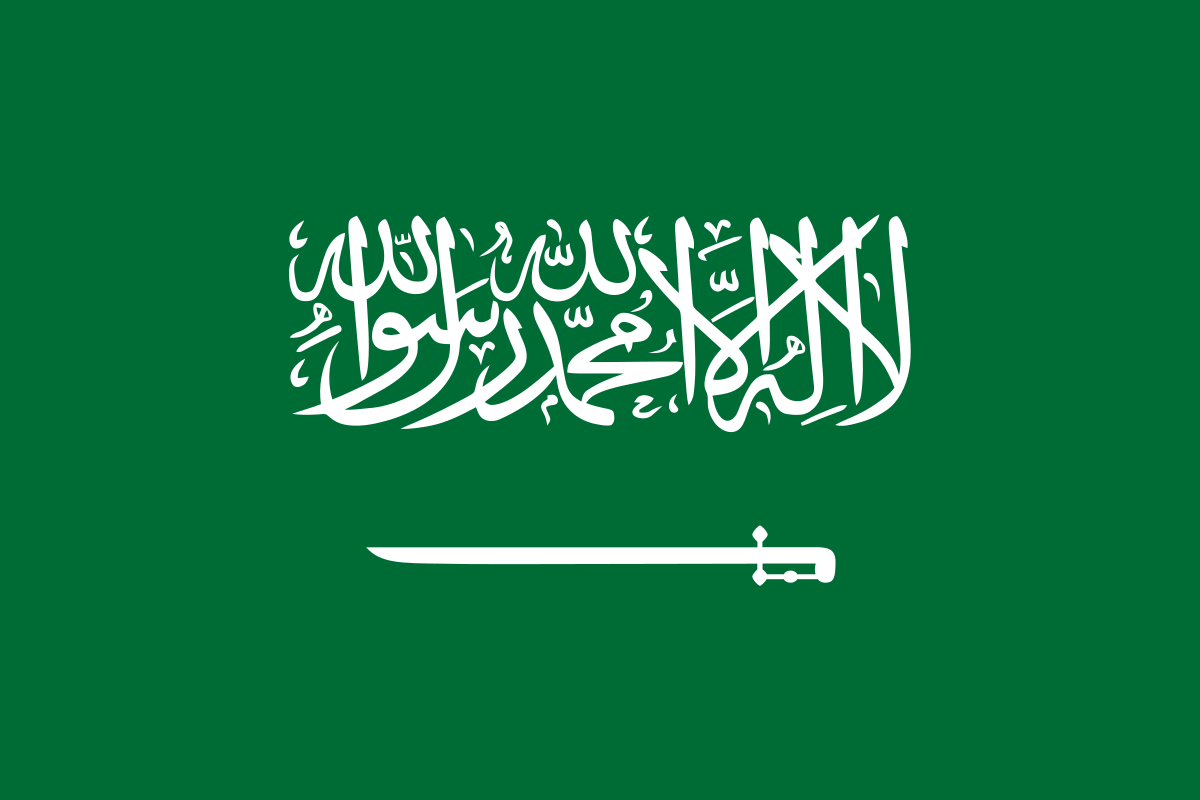 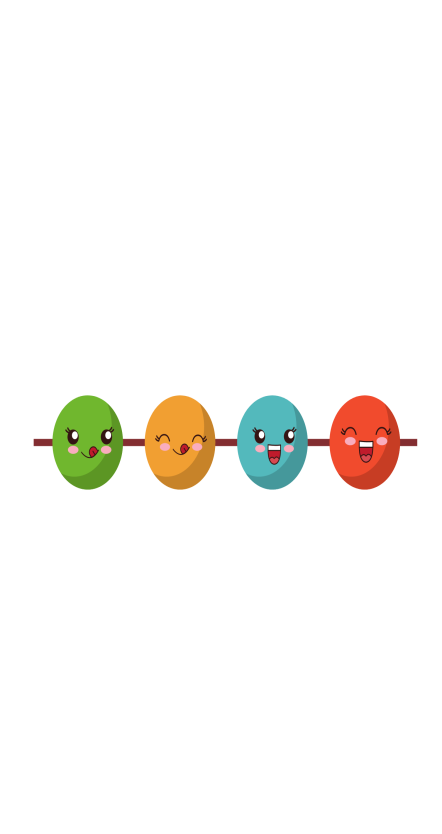 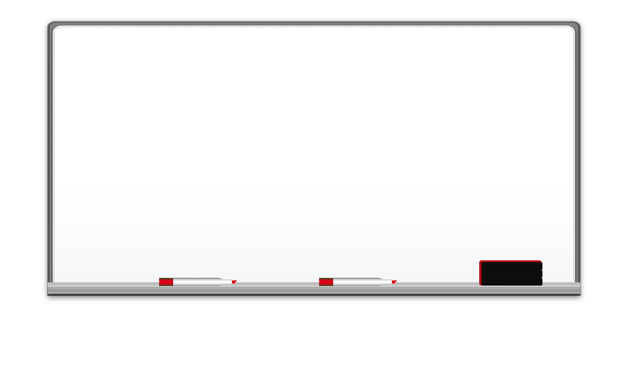 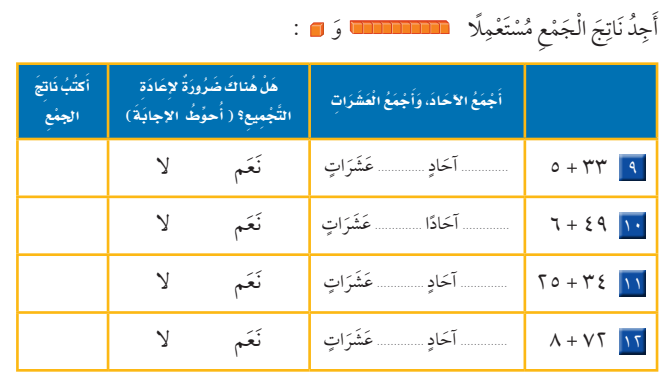 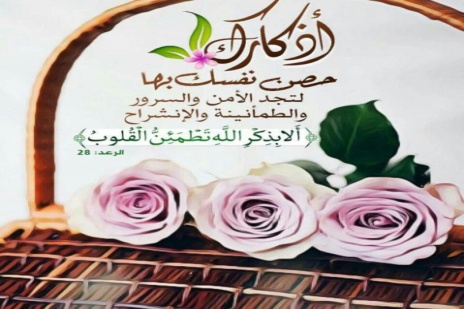 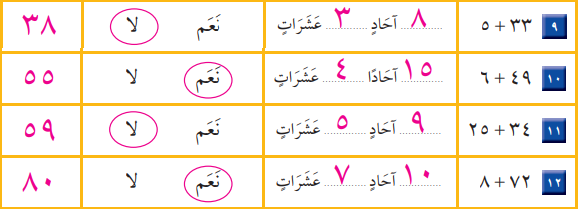 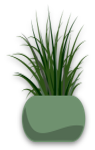 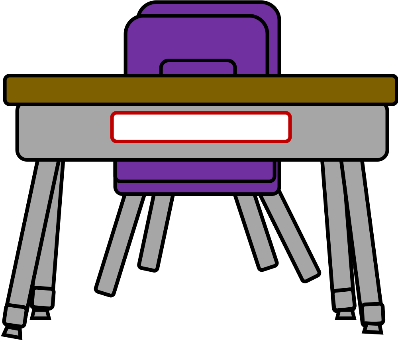 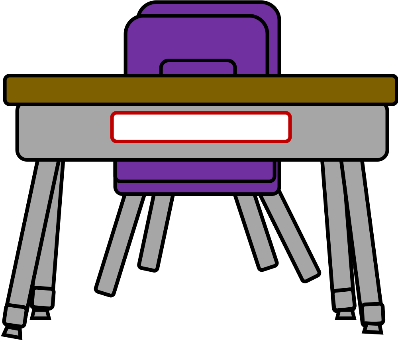 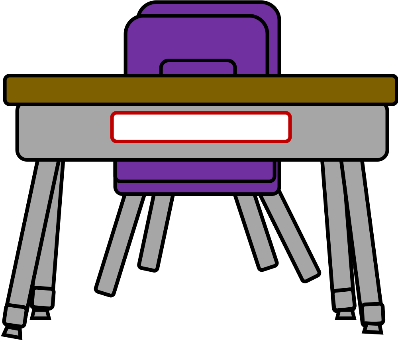 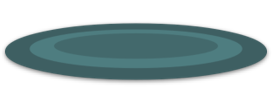 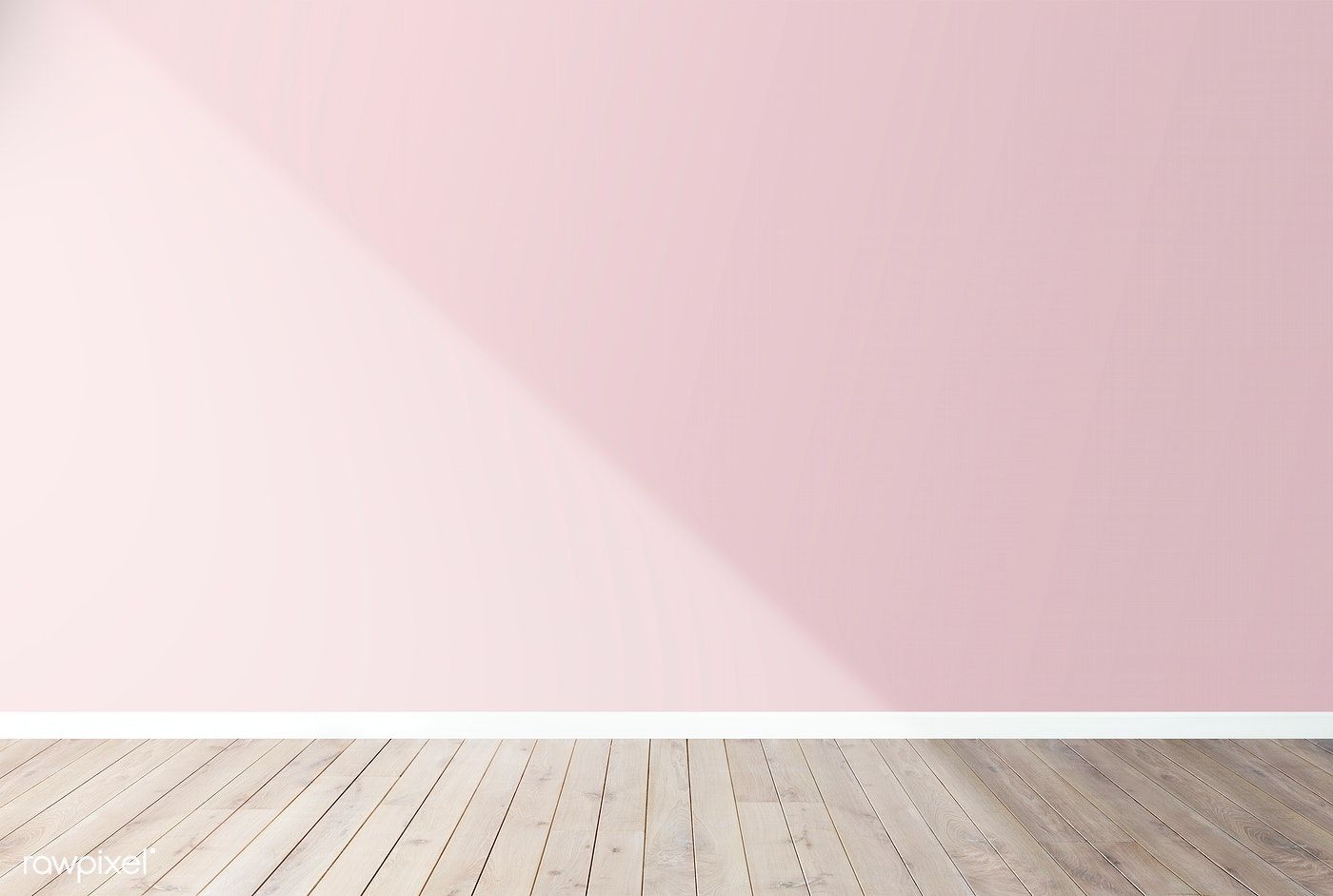 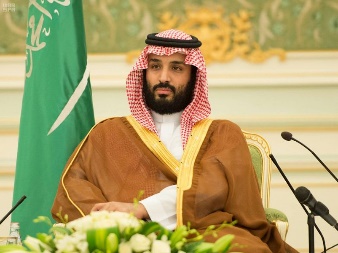 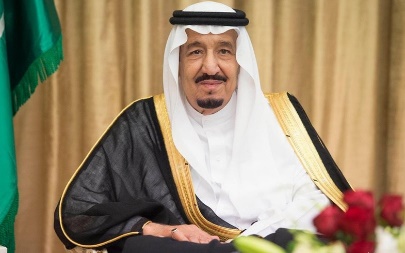 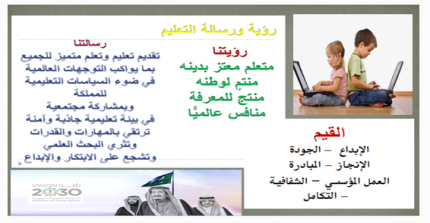 القوانين الصفية الإلكترونية
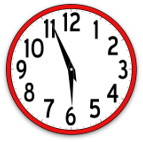 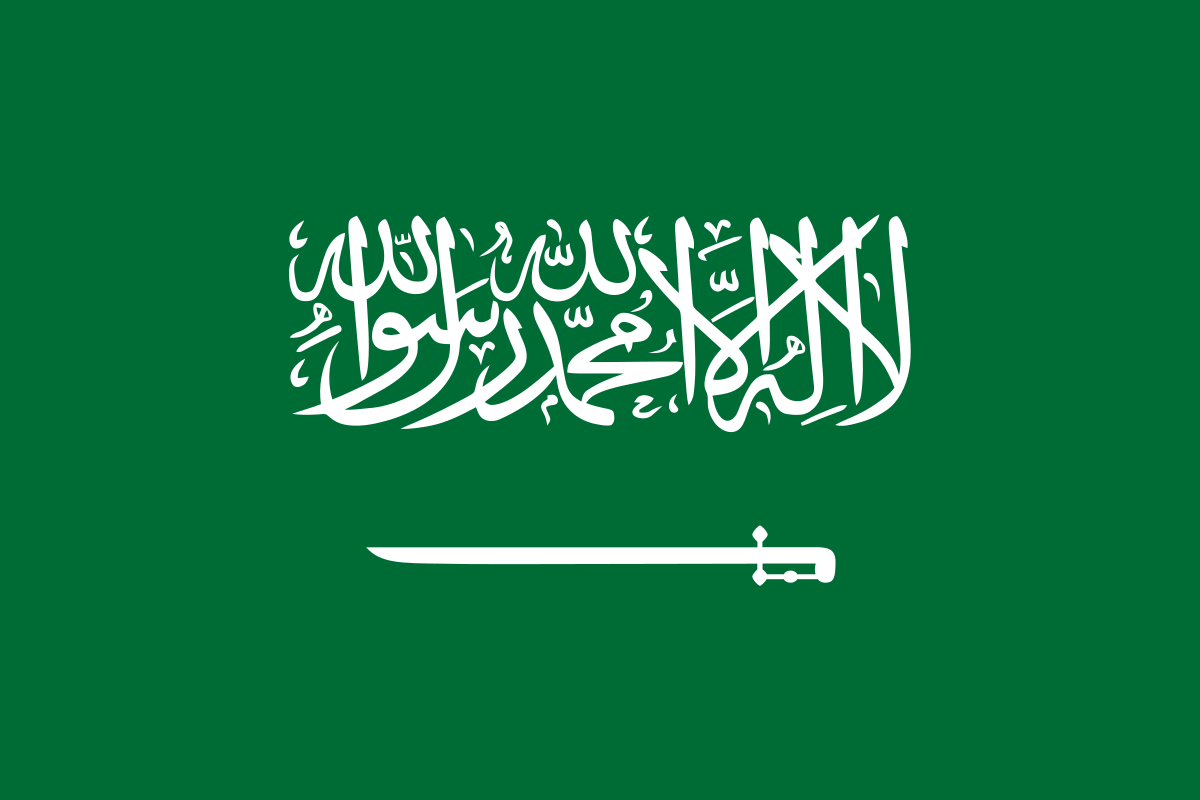 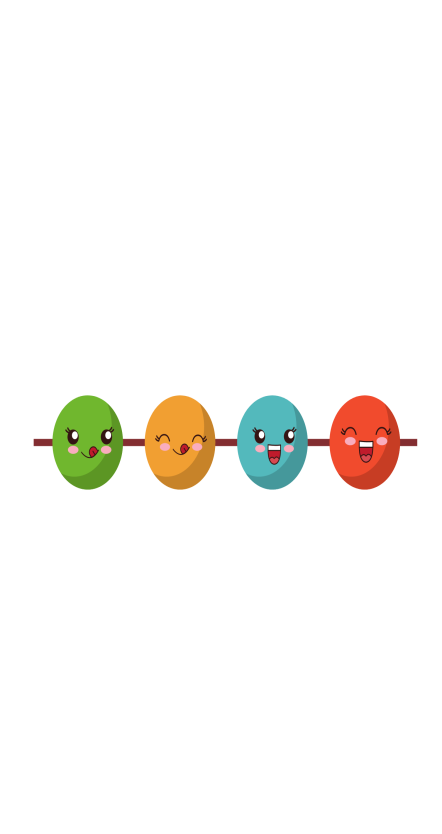 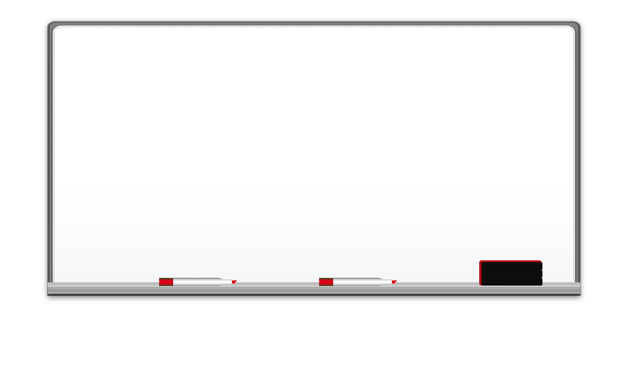 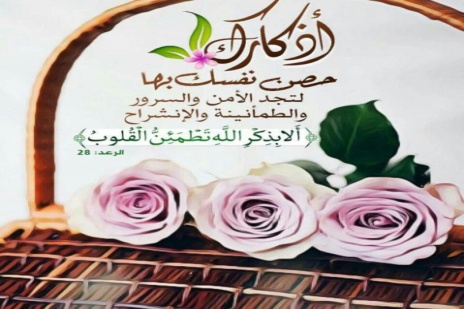 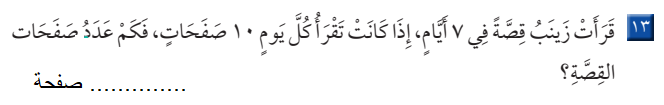 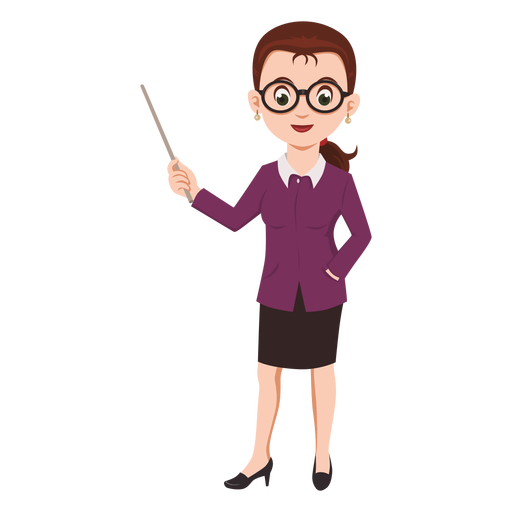 70
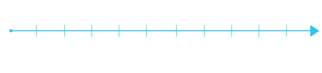 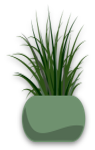 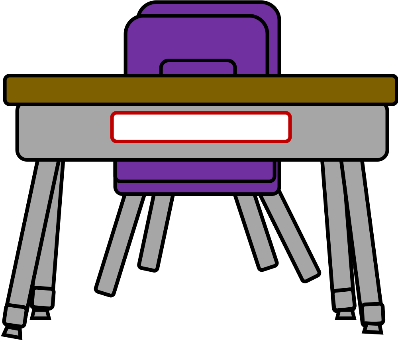 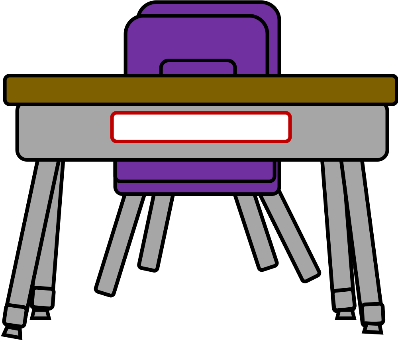 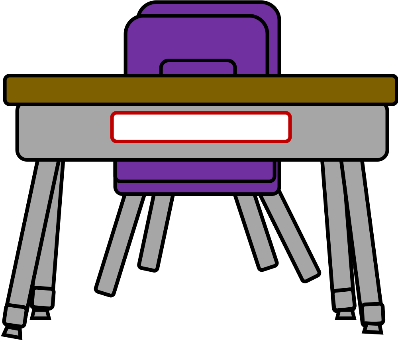 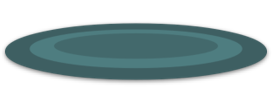 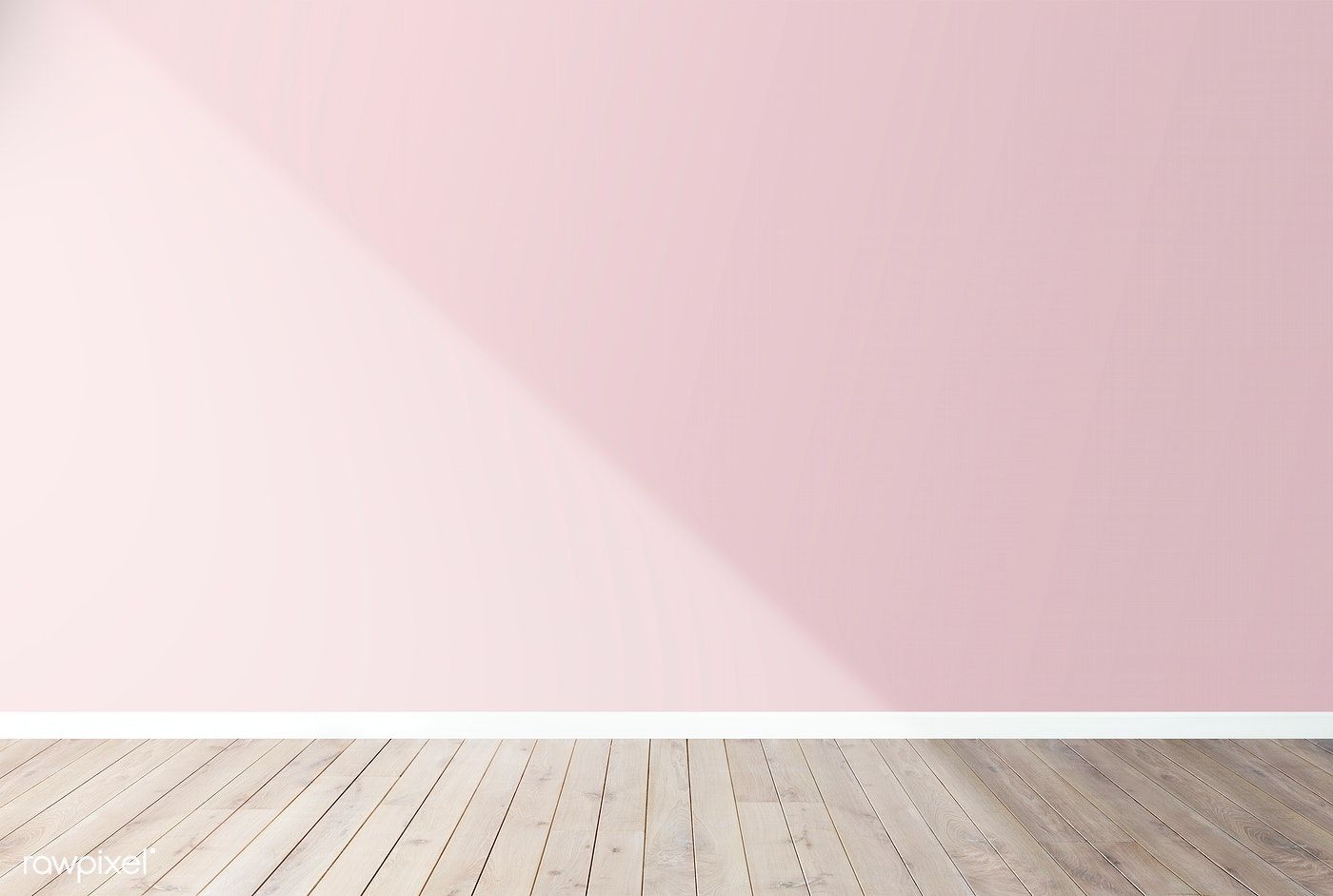 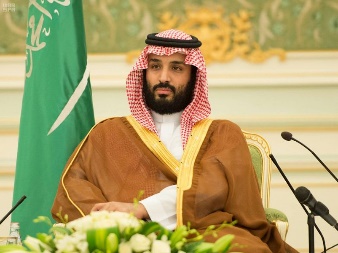 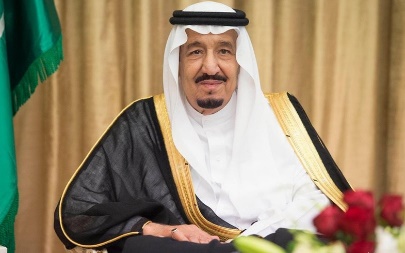 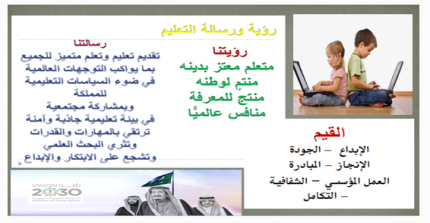 القوانين الصفية الإلكترونية
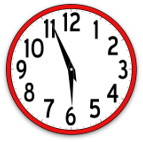 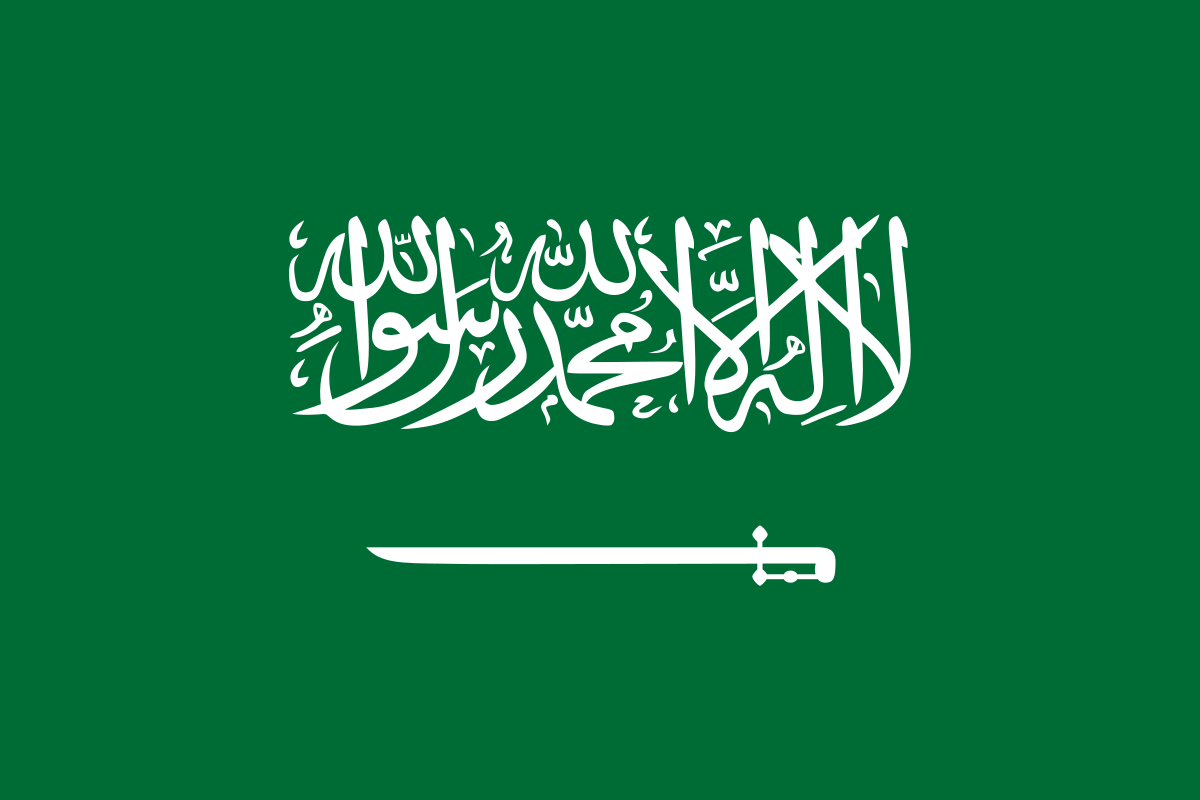 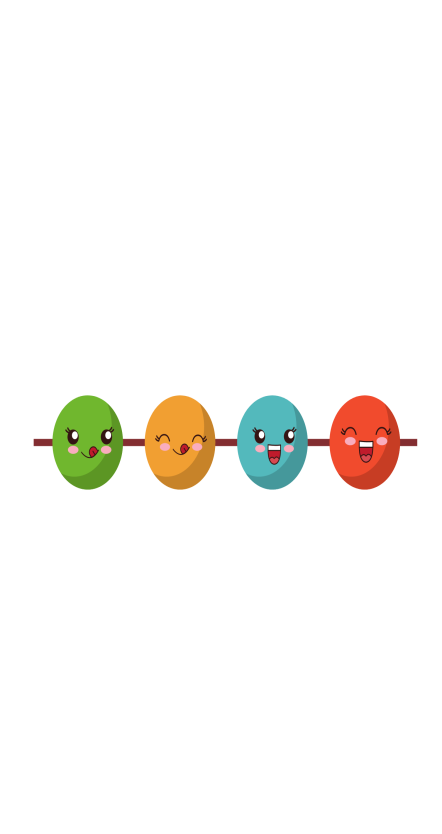 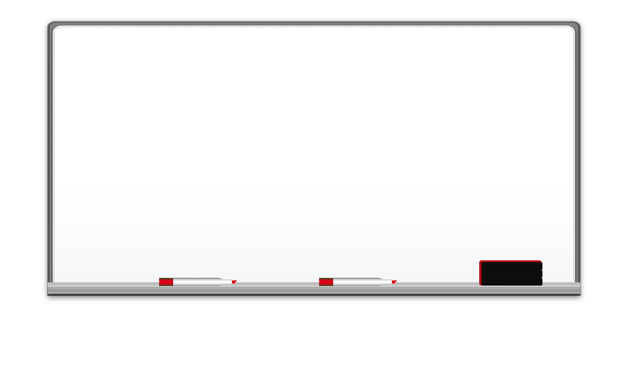 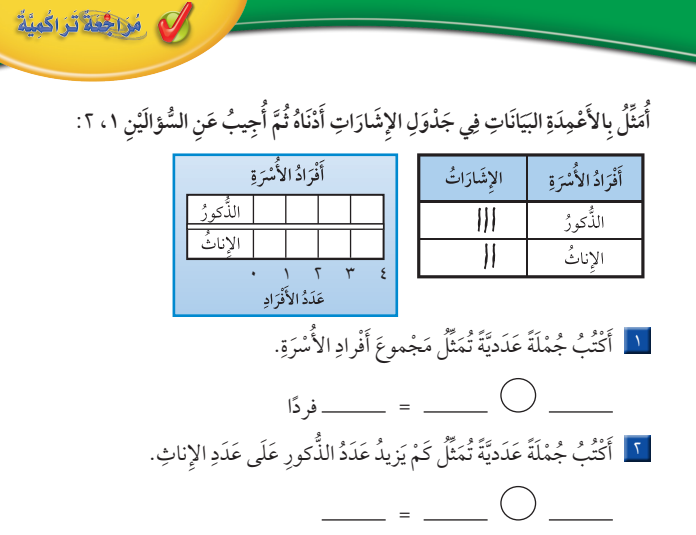 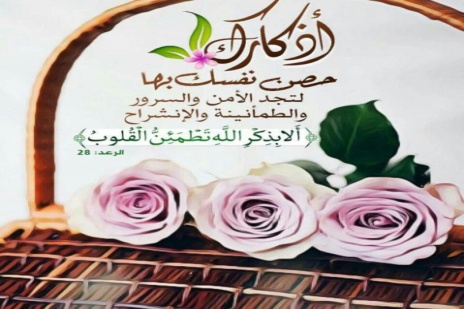 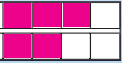 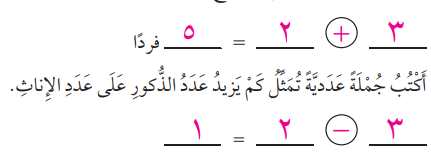 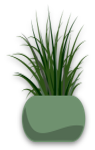 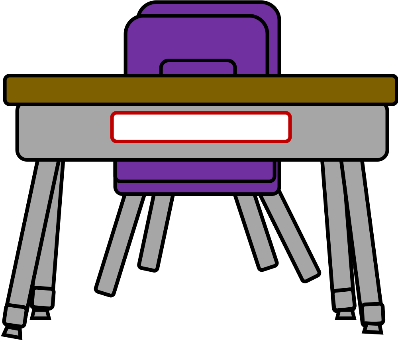 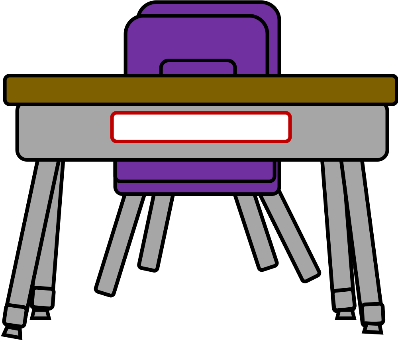 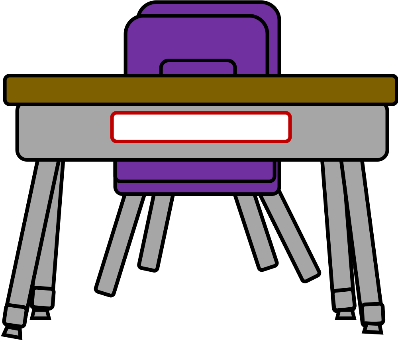 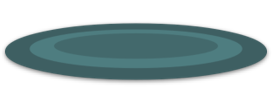 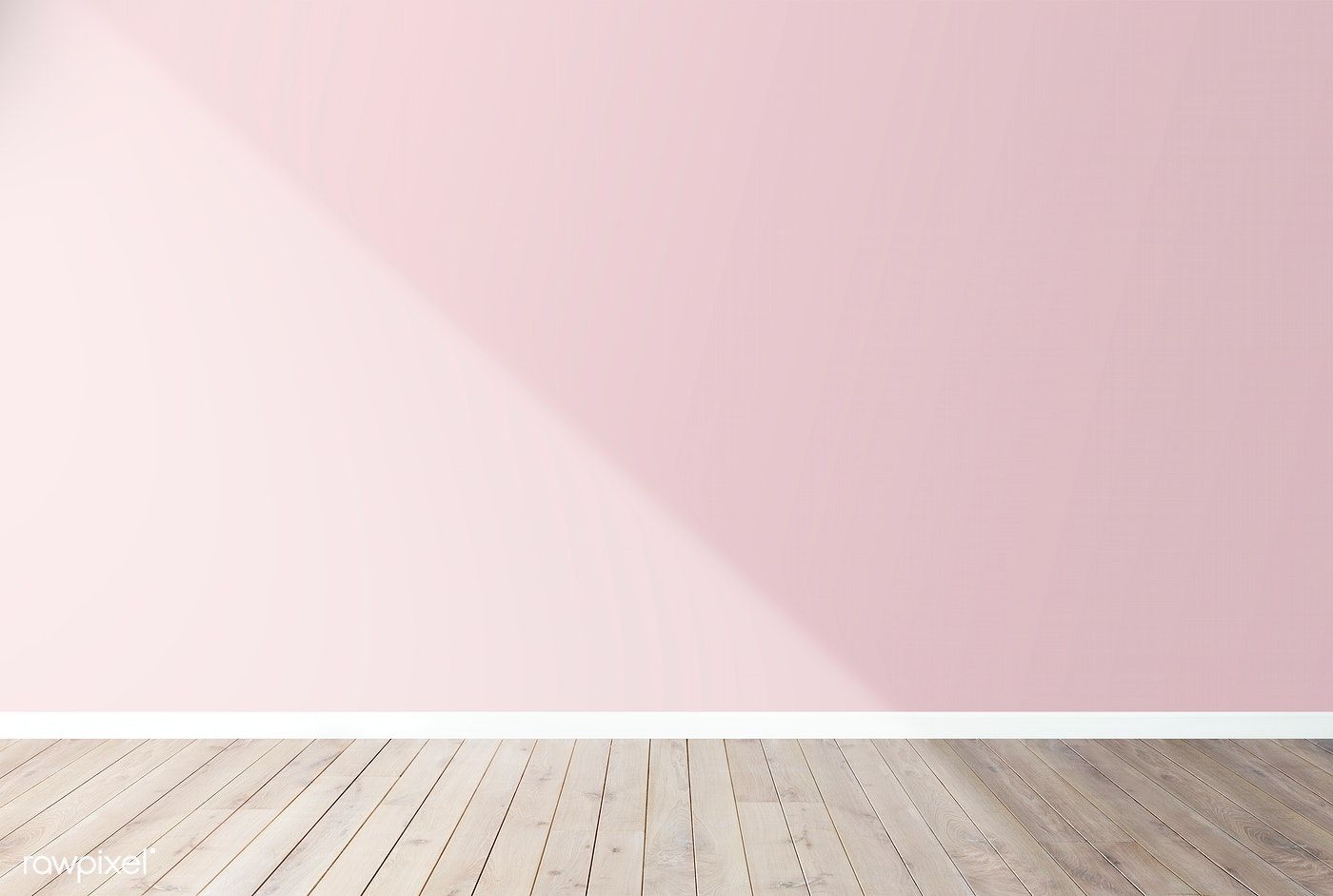 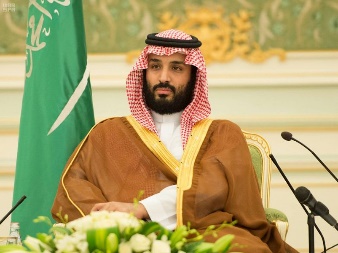 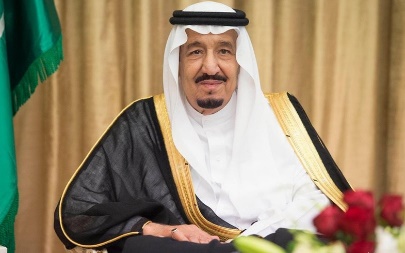 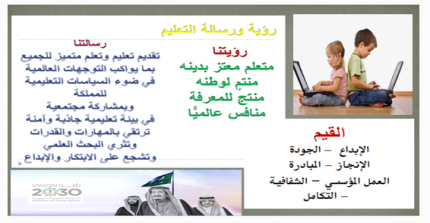 القوانين الصفية الإلكترونية
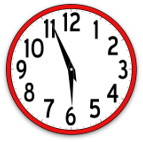 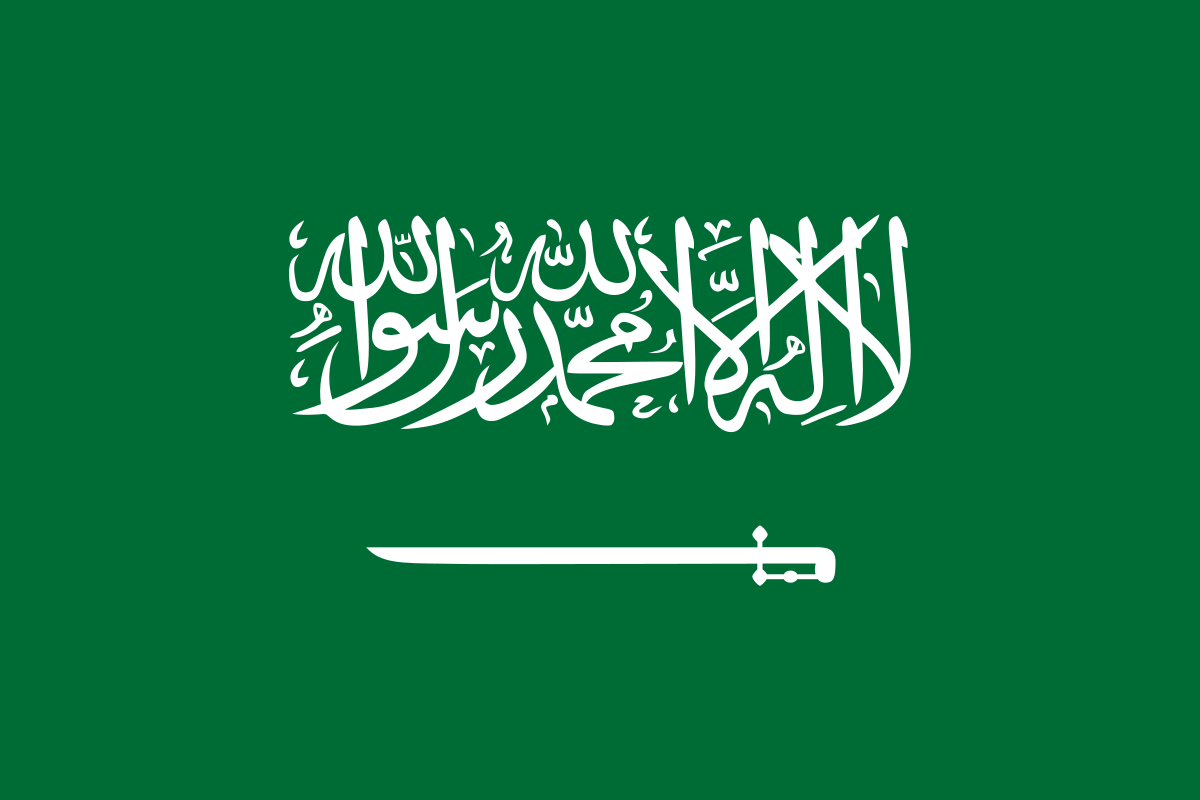 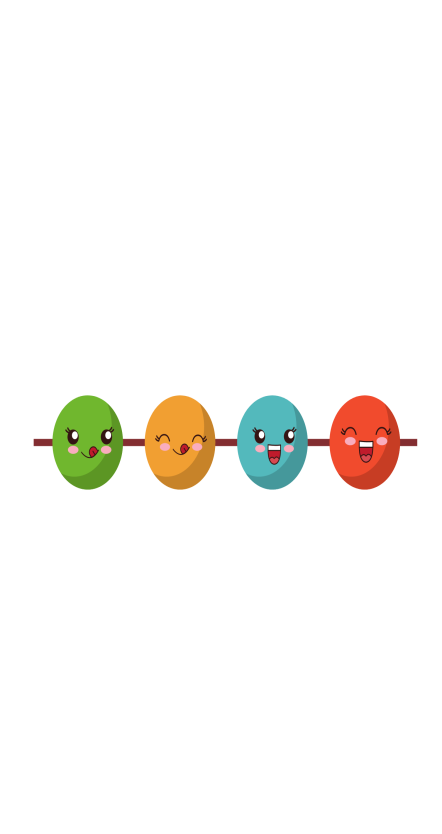 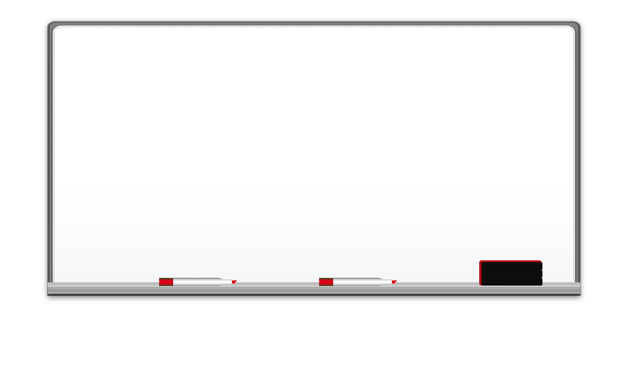 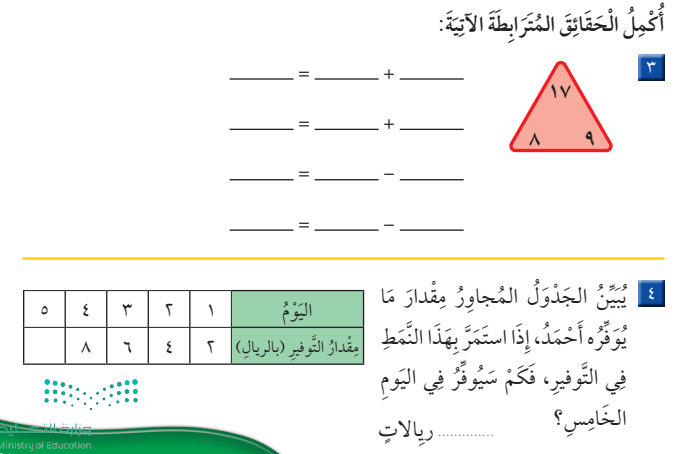 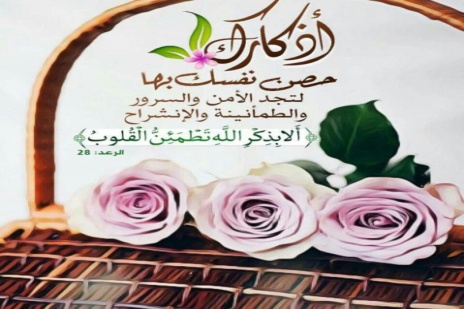 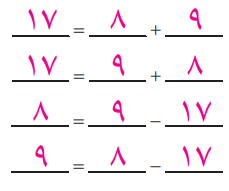 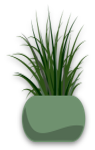 10
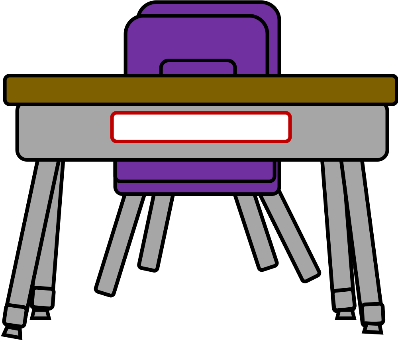 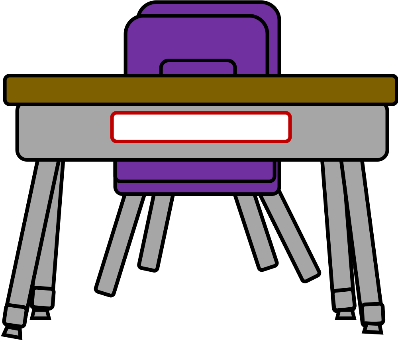 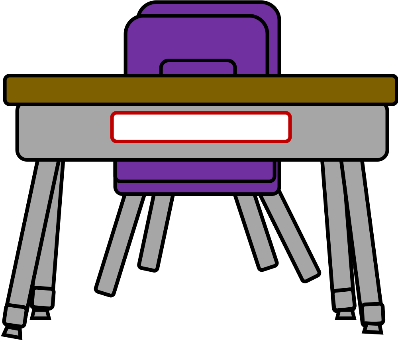 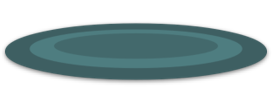 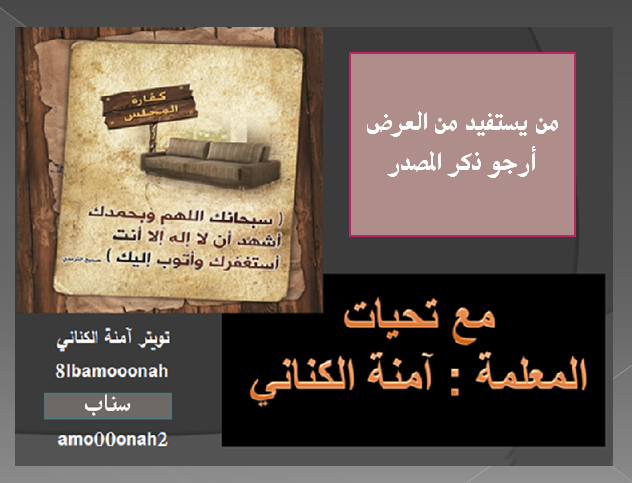